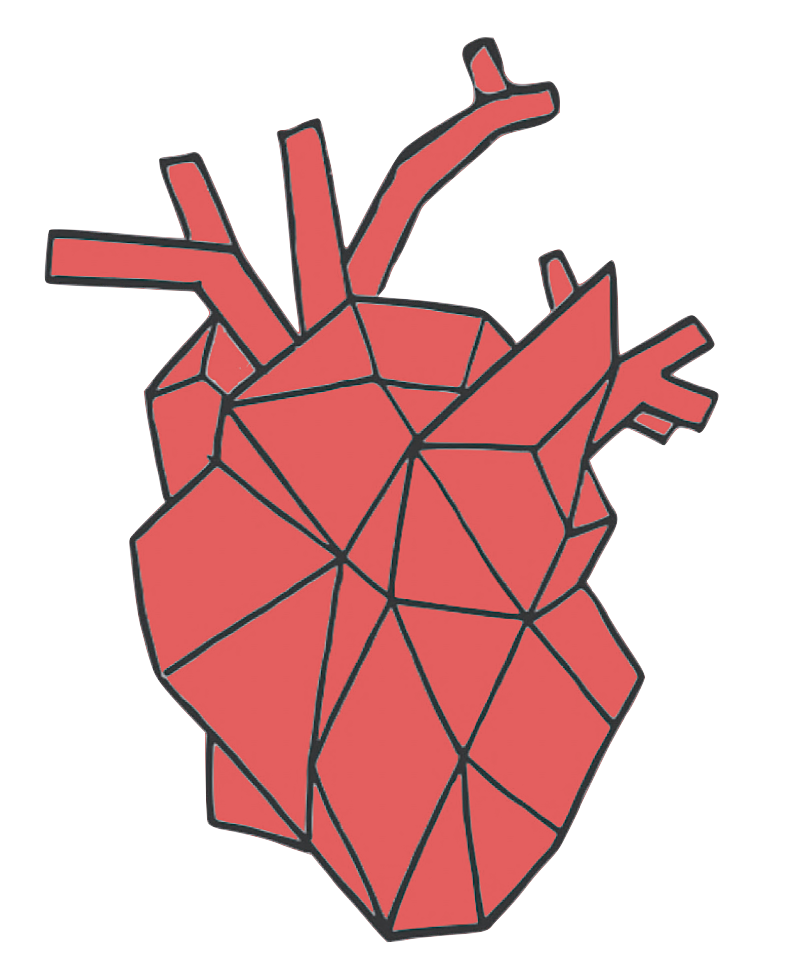 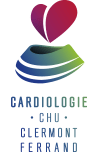 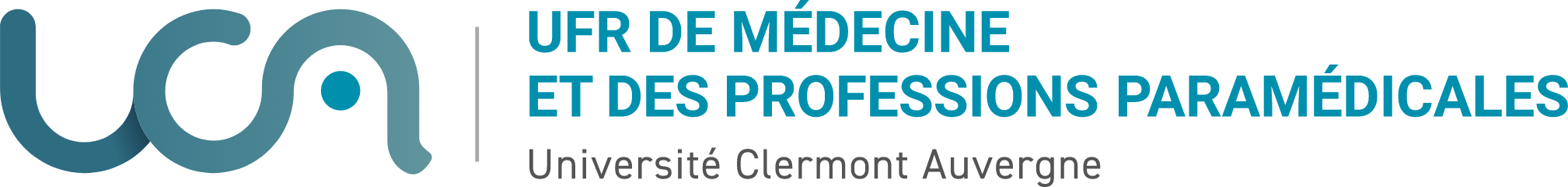 RENCONTRES MEDICALES – Vic sur Cère
30/09 et 01/10/2022
SYNCOPESQUEL BILAN RÉALISER ?
Dr Marion BOUCHANT-PIOCHE
CCU-AH – Service de Cardiologie
CHU Gabriel Montpied
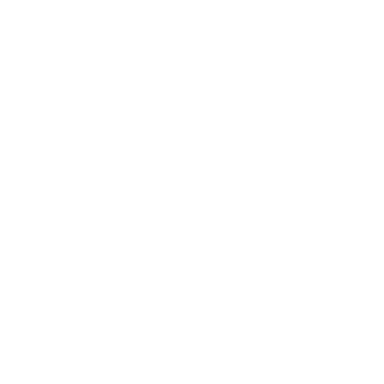 QUELLES SYNCOPES A BILANTER ?
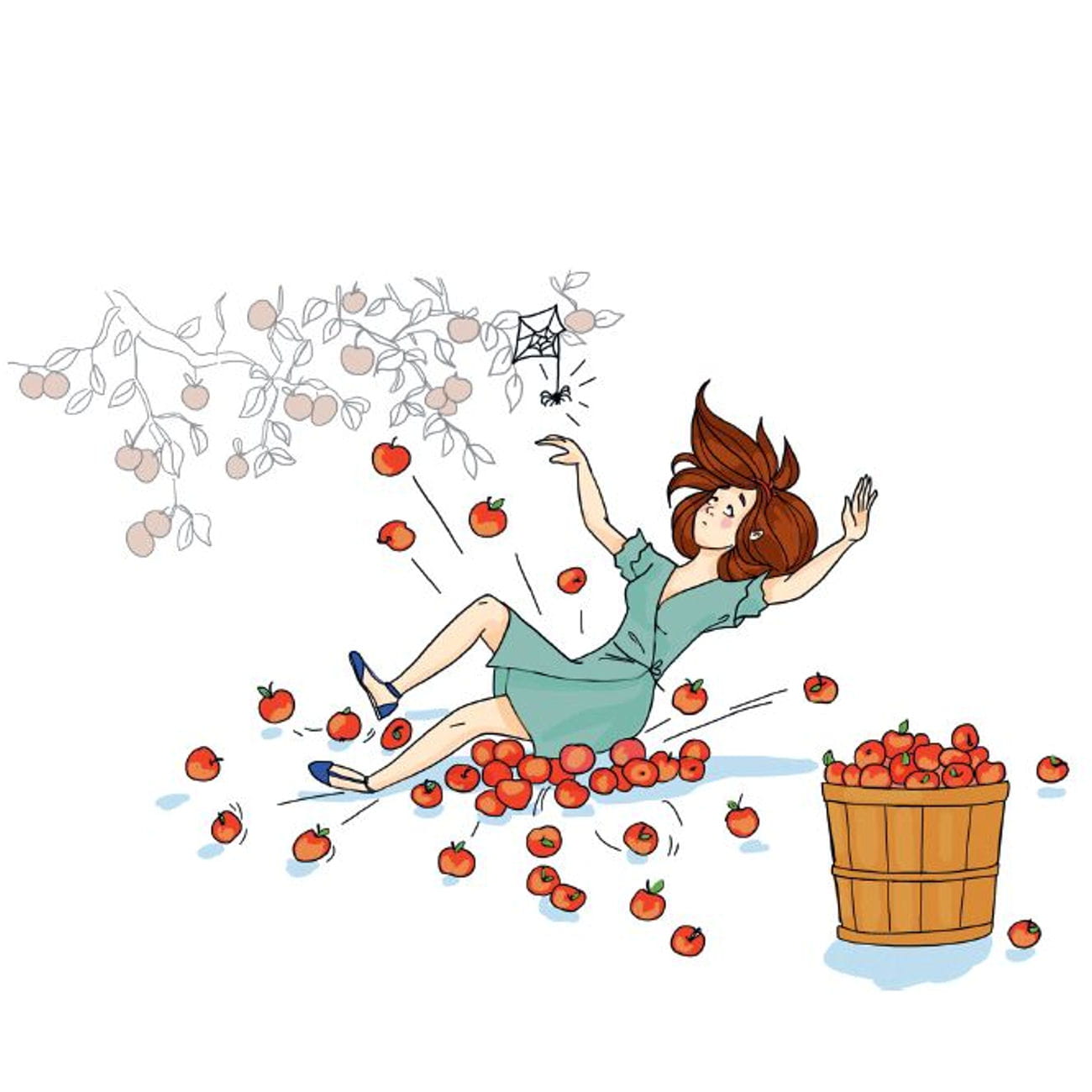 EXAMENS NON INVASIFS
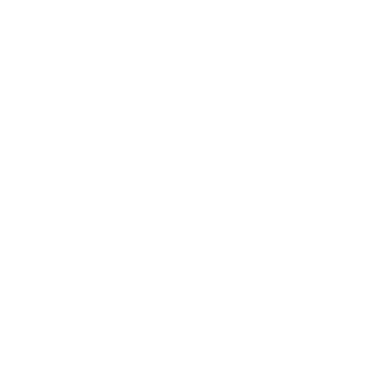 EXAMENS INVASIFS
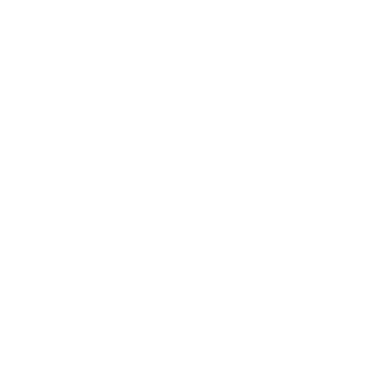 DISCUSSION / QUESTIONS ?
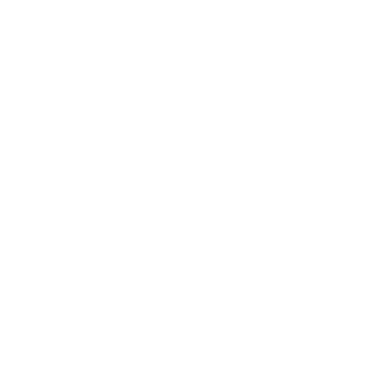 QUELLES SYNCOPES A BILANTER
- Cf présentation Dr BOUDIAS
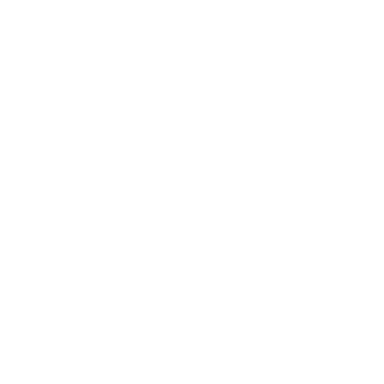 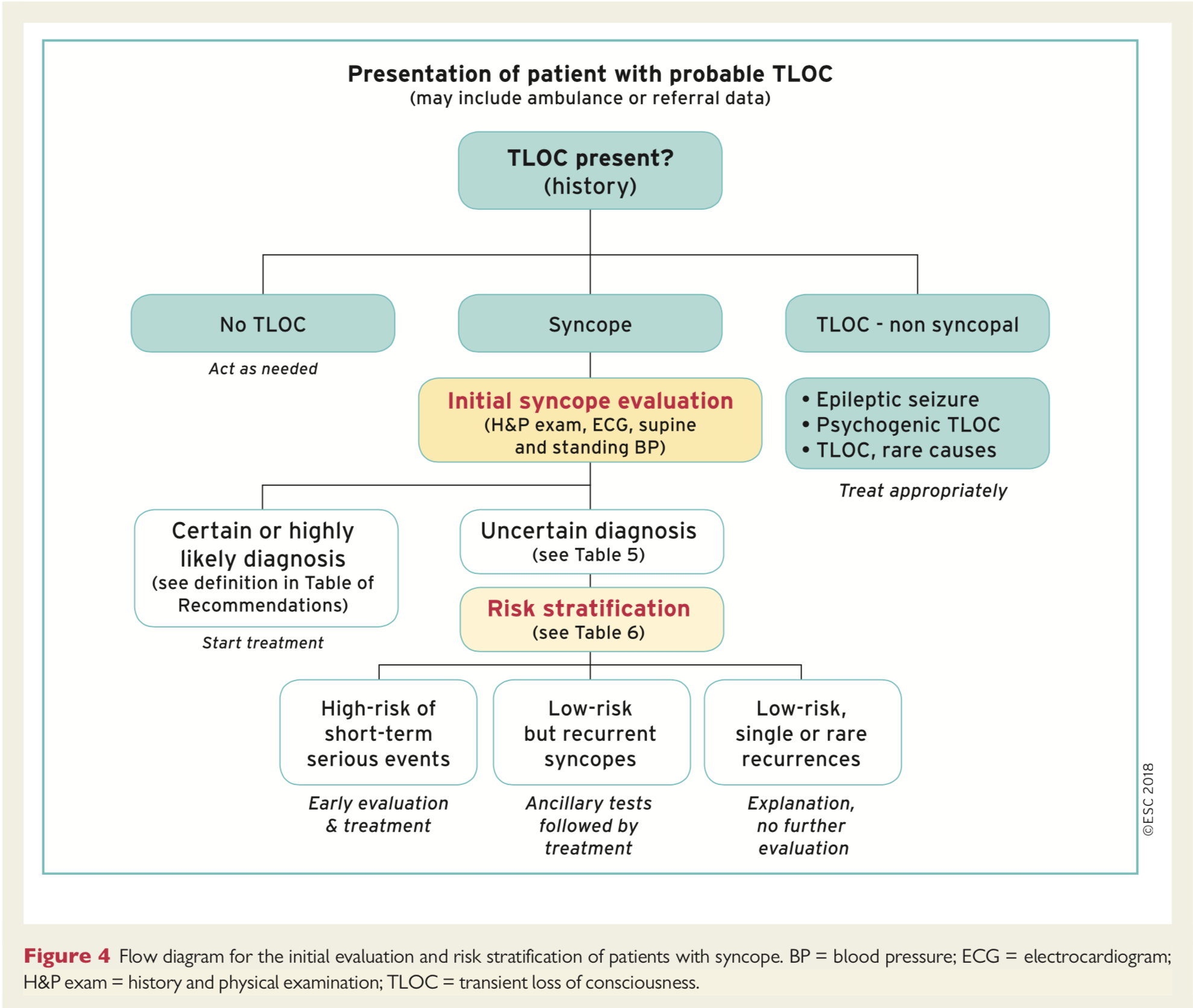 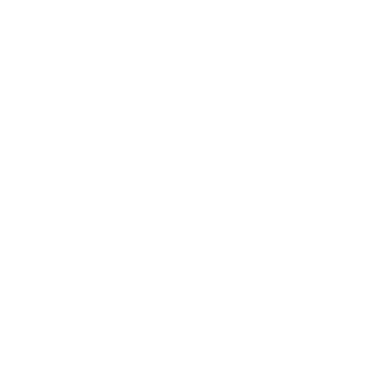 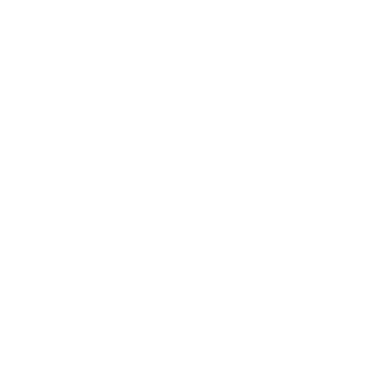 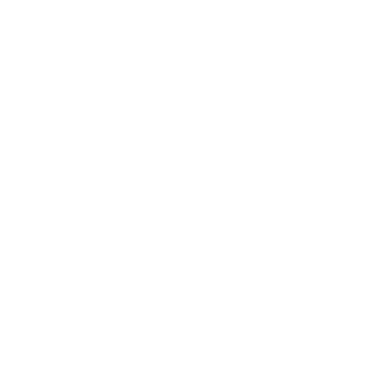 ESC 2018
1) Repérer les diagnostics évidents
2) Stratifier le risque des autres diagnostics

        => Hospitalisation si risque moyen et élevé
QUELLES SYNCOPES A BILANTER
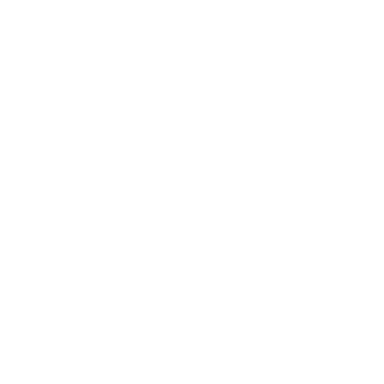 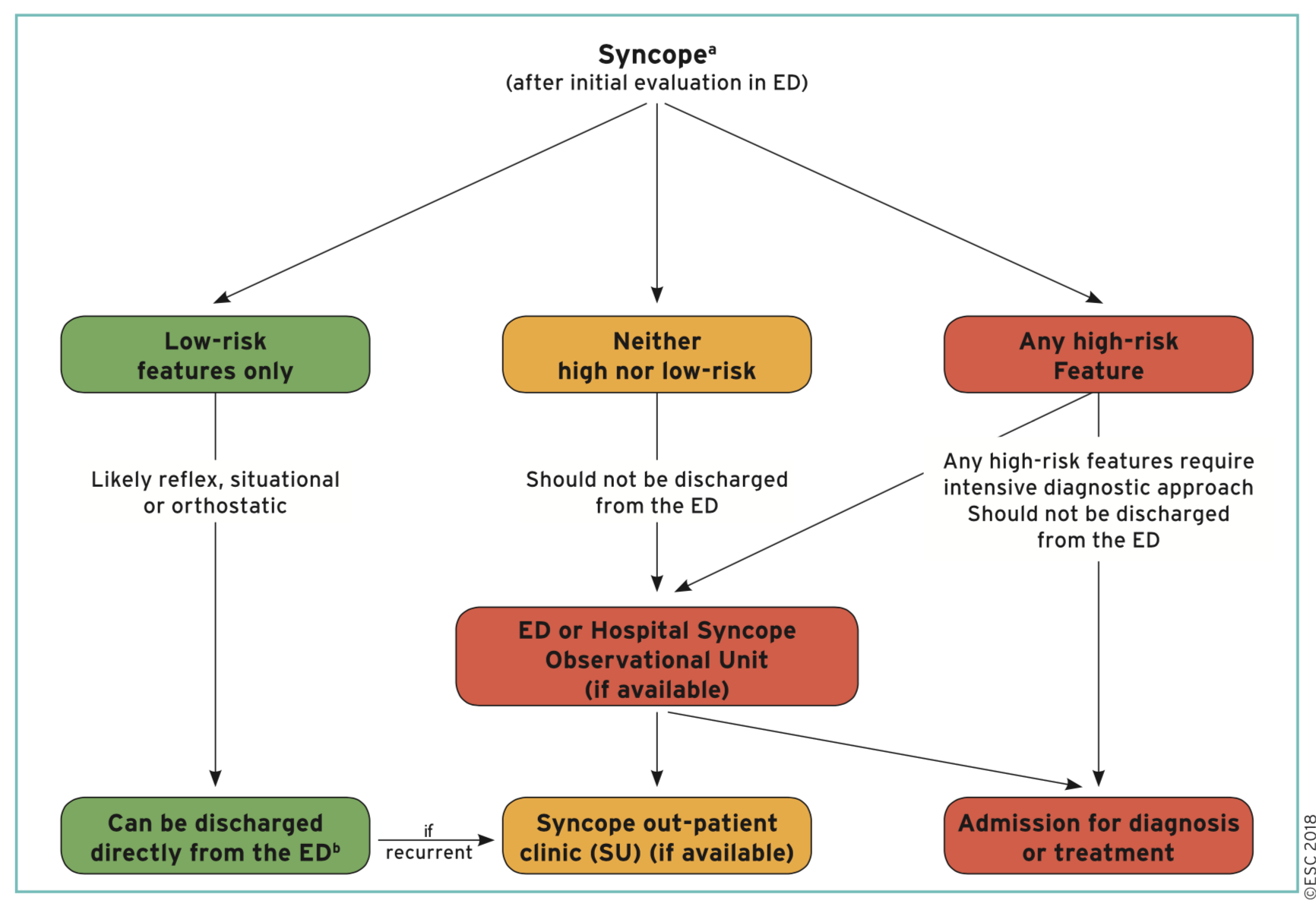 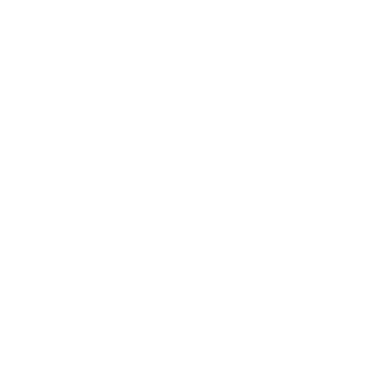 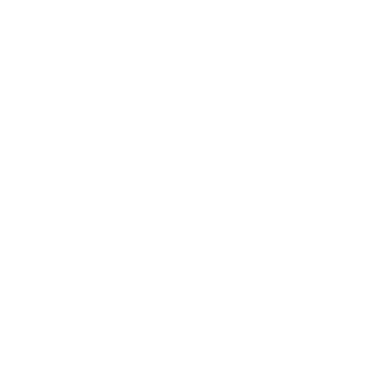 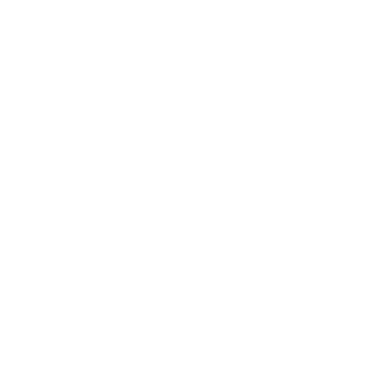 ESC 2018
QUELLES SYNCOPES A BILANTER
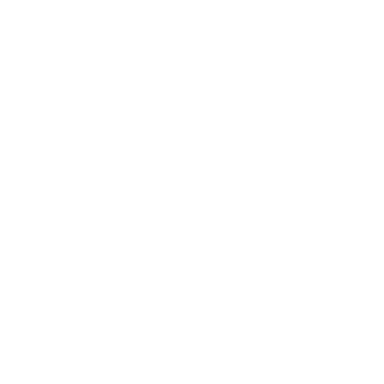 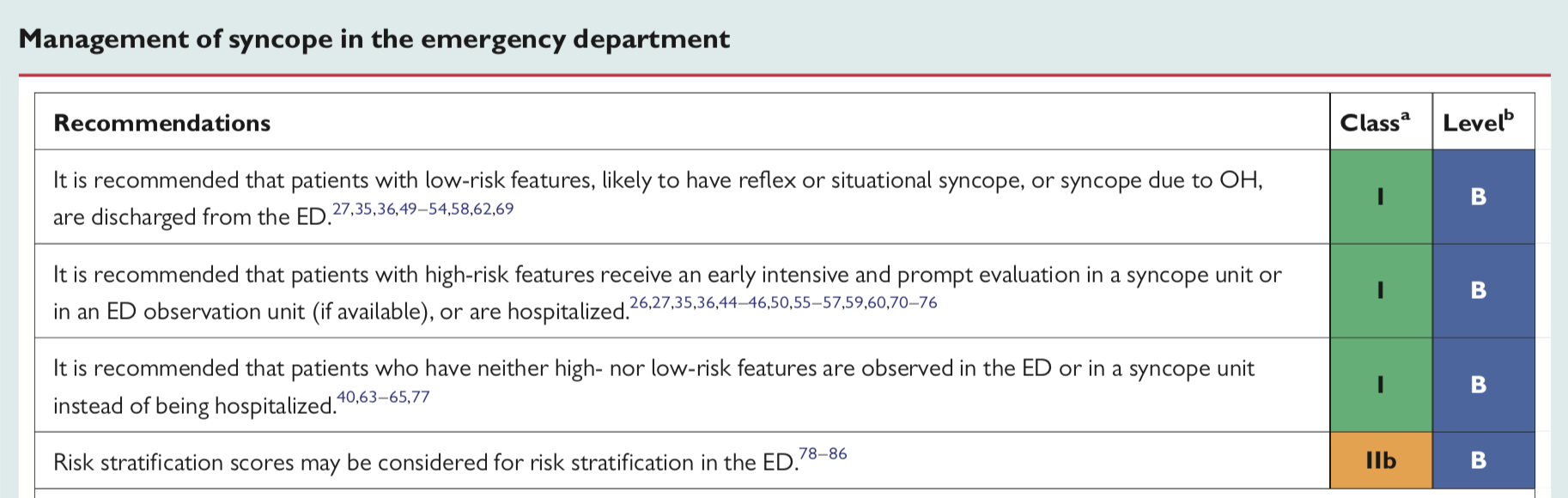 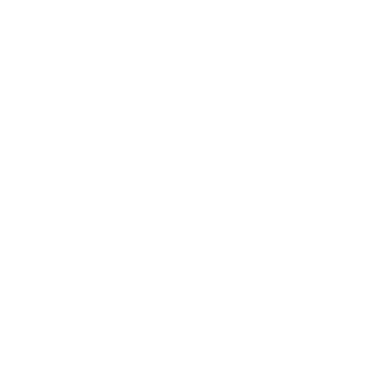 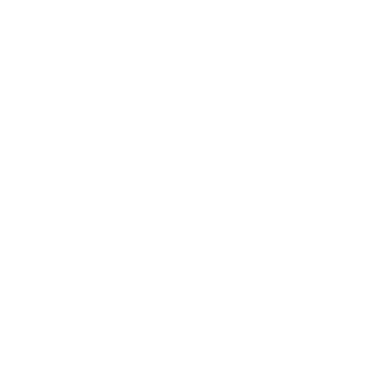 Bas risque  RAD
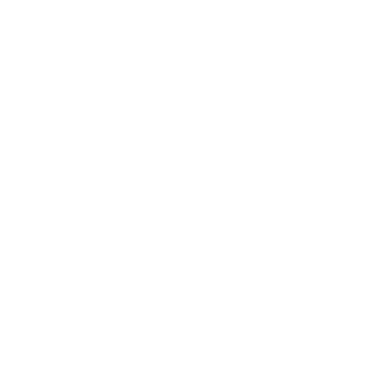 Risque intermédiaire  Surveillance aux urgences / scopée
Haut risque  Surveillance scopée prolongée et/ou hospitalisation
ESC 2018
HYPOTENSION ORTHOSTATIQUE
EXAMENS NON INVASIFS
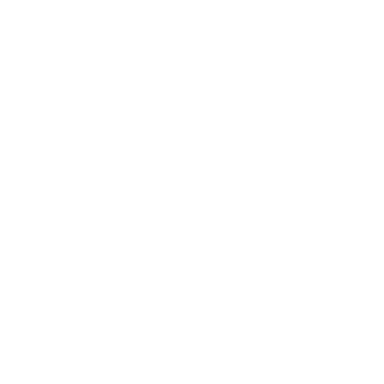 Tension artérielle
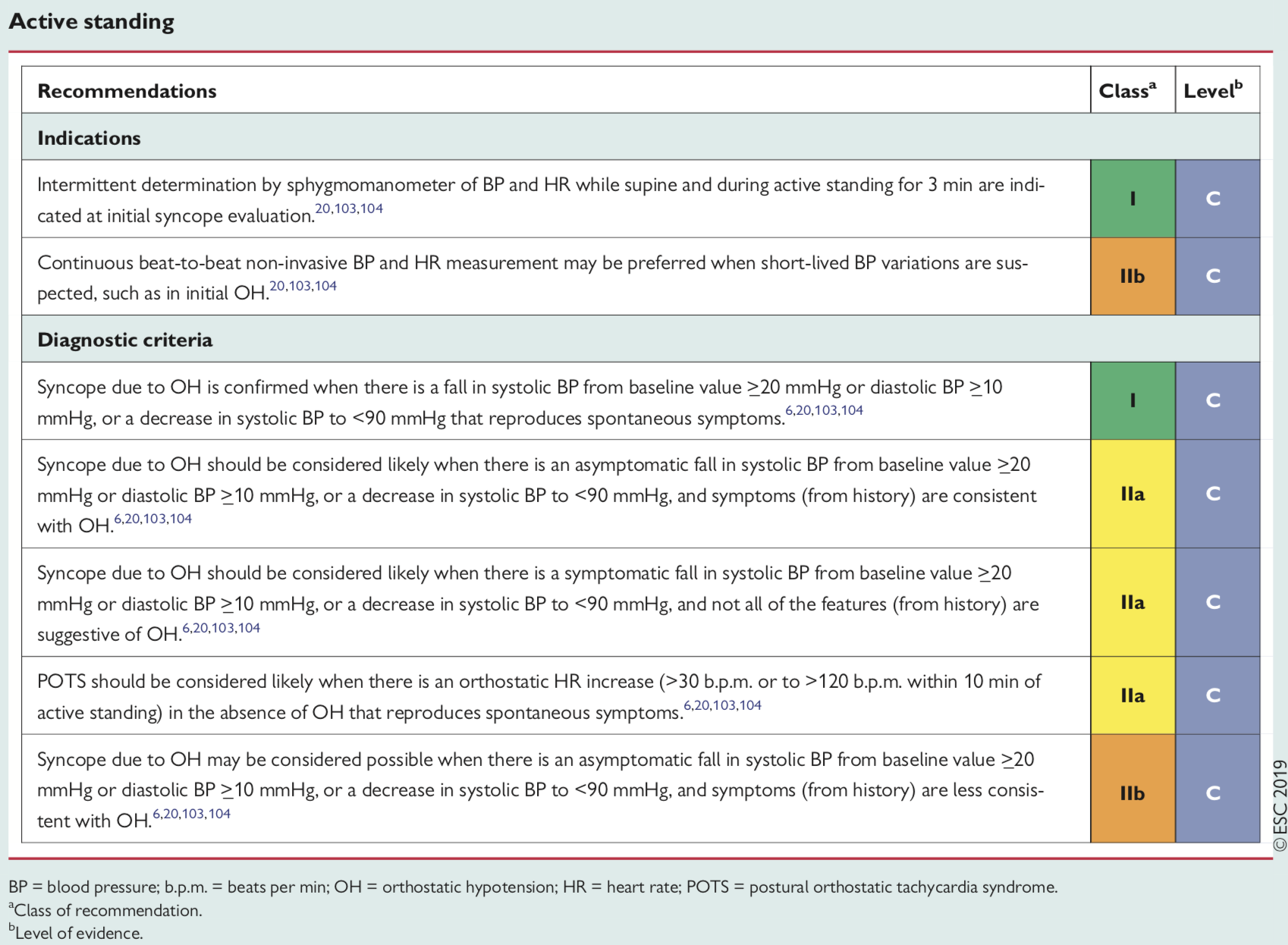 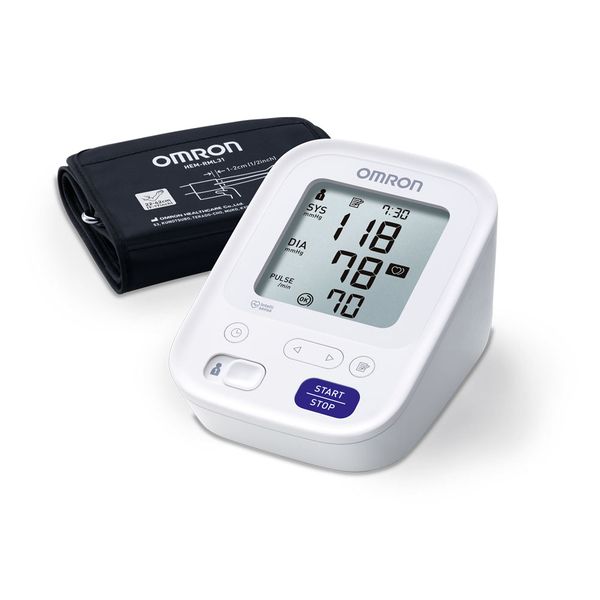 Test d’hypotension orthostatique
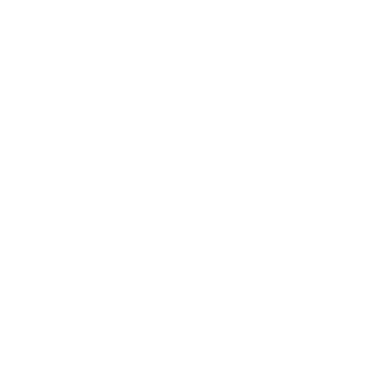 Tilt Test
MAPA
Critères positivité (I, C)
Chute de ≥ 20 mmHg de la systolique
Chute de ≥ 10 mmHg de la diastolique
PAS ≤ 90 mmHg
Et reproduction des symptômes
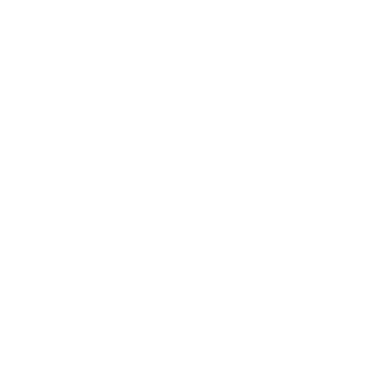 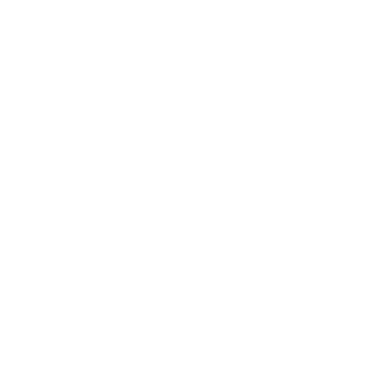 Syndrome de tachycardie orthostatique posturale
ESC 2018
TILT-TEST
EXAMENS NON INVASIFS
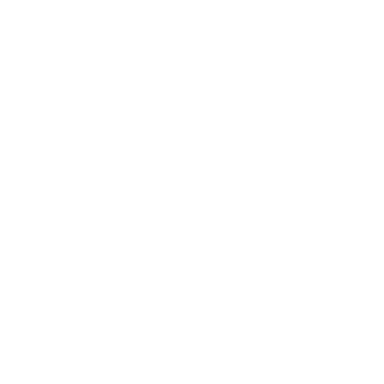 Tension artérielle
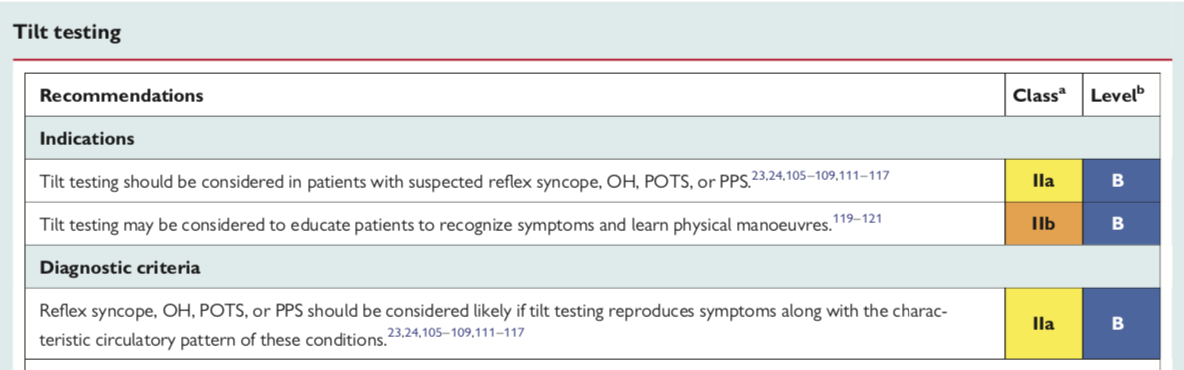 Test d’hypotension orthostatique
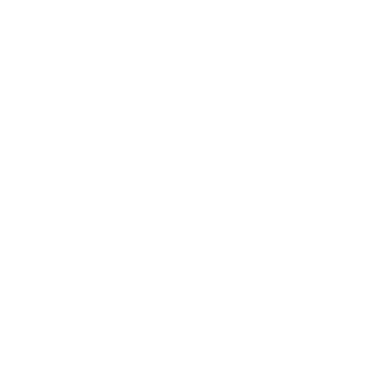 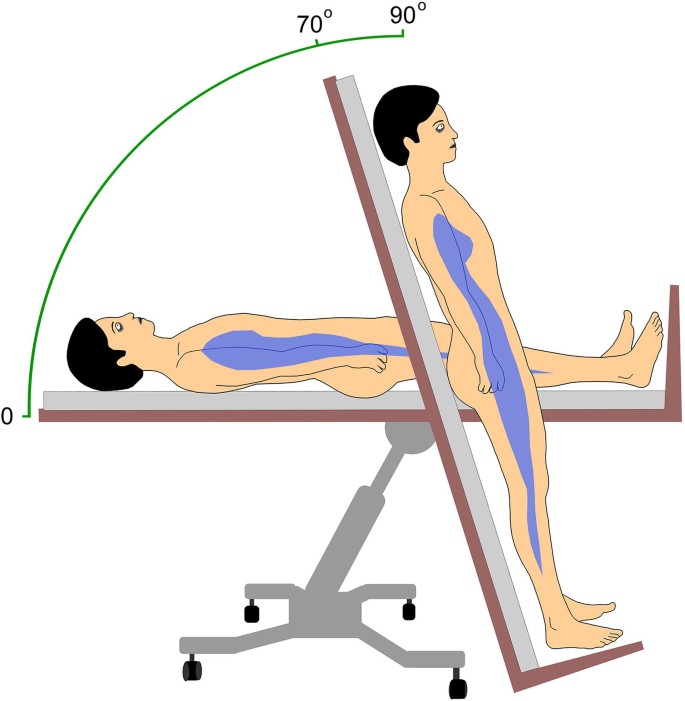 Tilt Test
MAPA
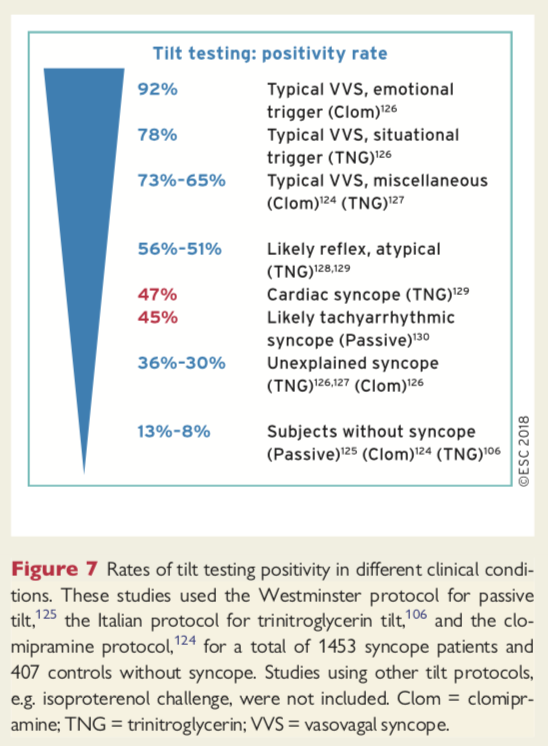 Critères positivité (IIa, B) 
Chute de ≥ 20 mmHg de la systolique- Chute de ≥ 10 mmHg de la diastolique- PAS ≤ 90 mmHg
Avec reproduction des symptômes
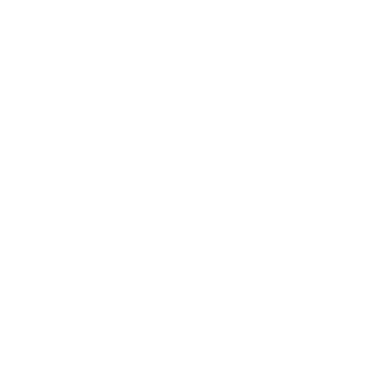 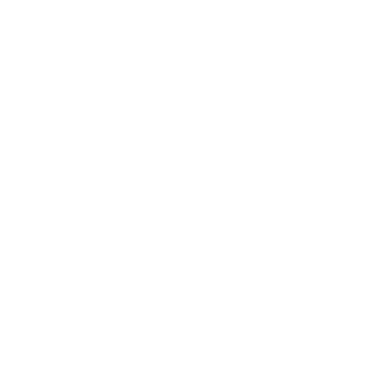 ESC 2018
TILT-TEST
EXAMENS NON INVASIFS
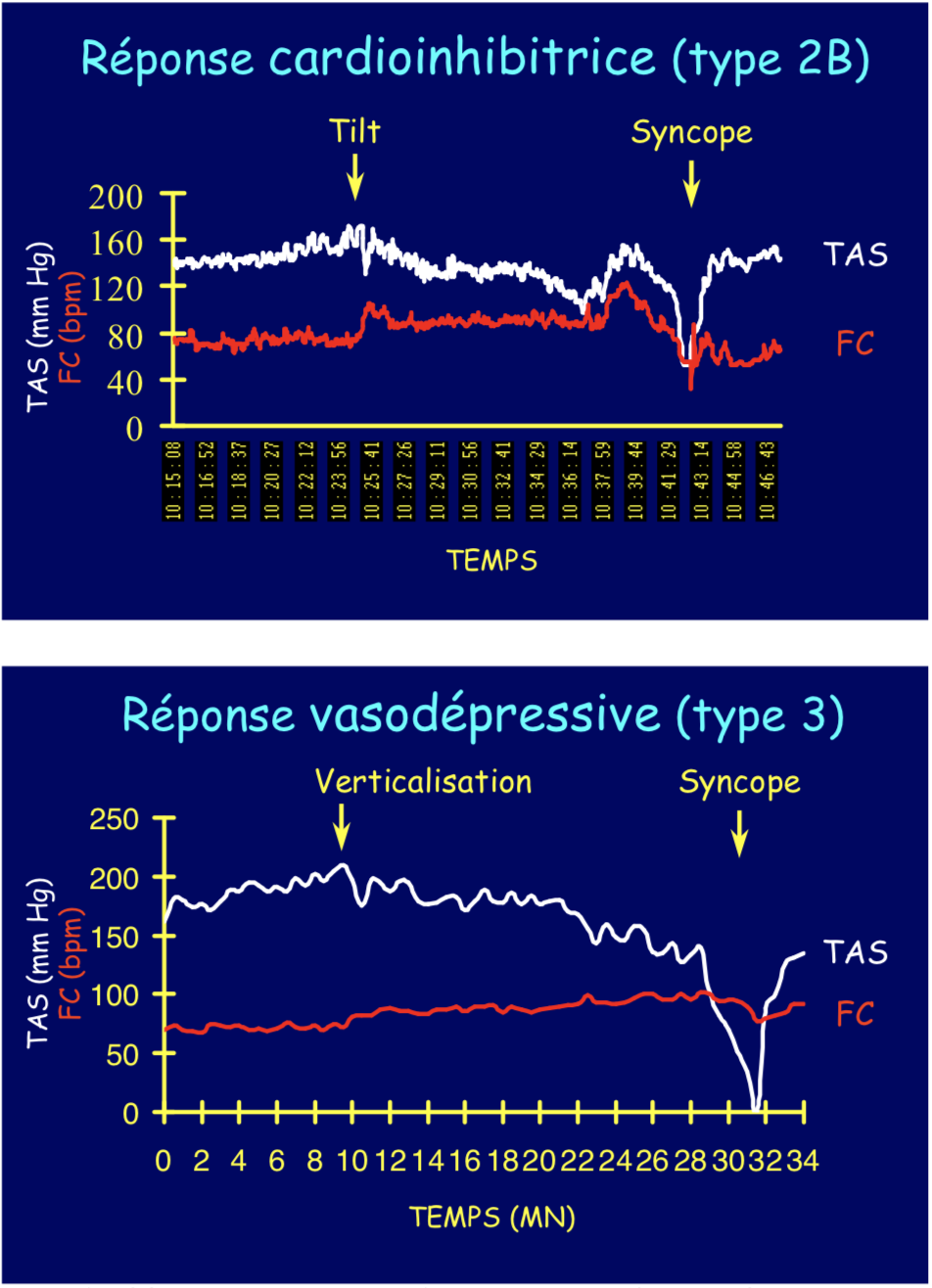 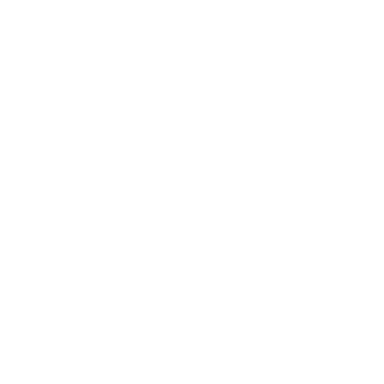 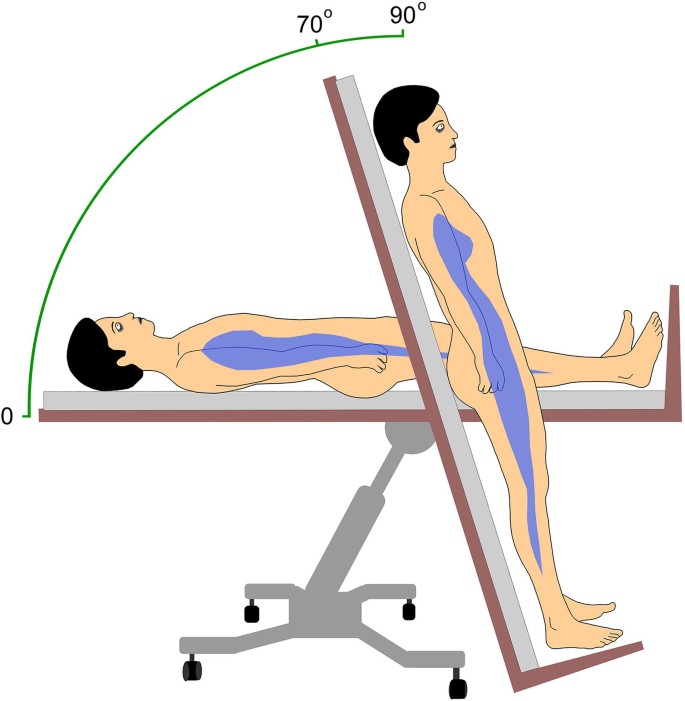 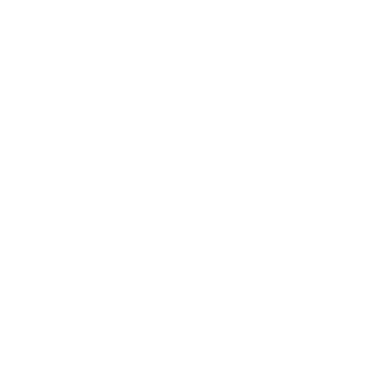 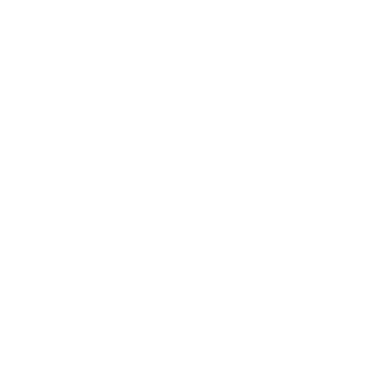 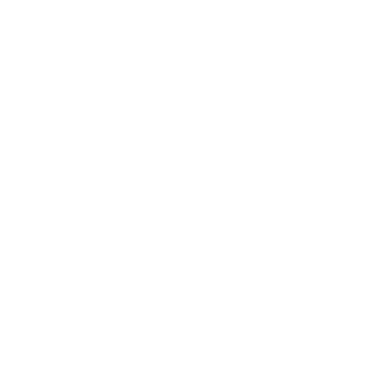 Saoudi,N.; Deharo,J.C. (dir.). Précis de rythmologie: Sauramps médical, 2005.
MAPA
EXAMENS NON INVASIFS
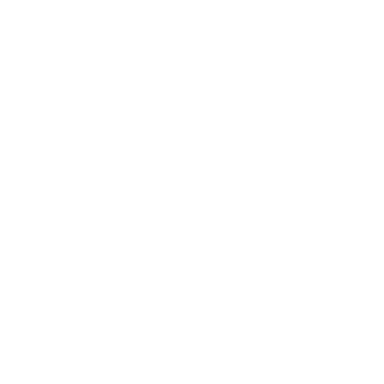 Tension artérielle
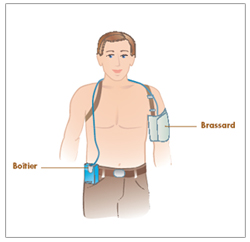 Test d’hypotension orthostatique
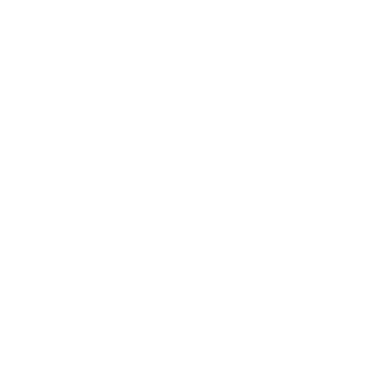 Tilt Test
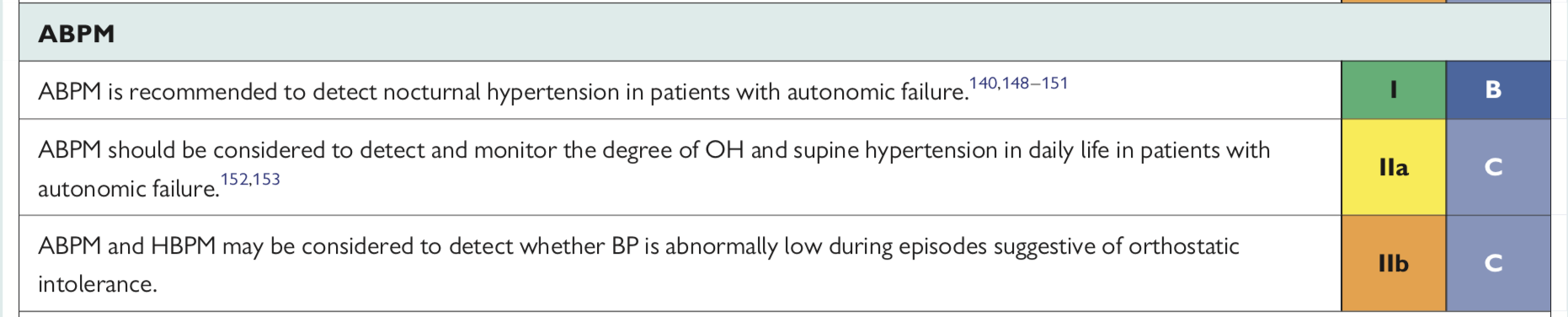 MAPA
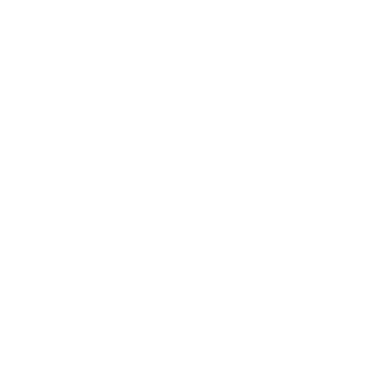 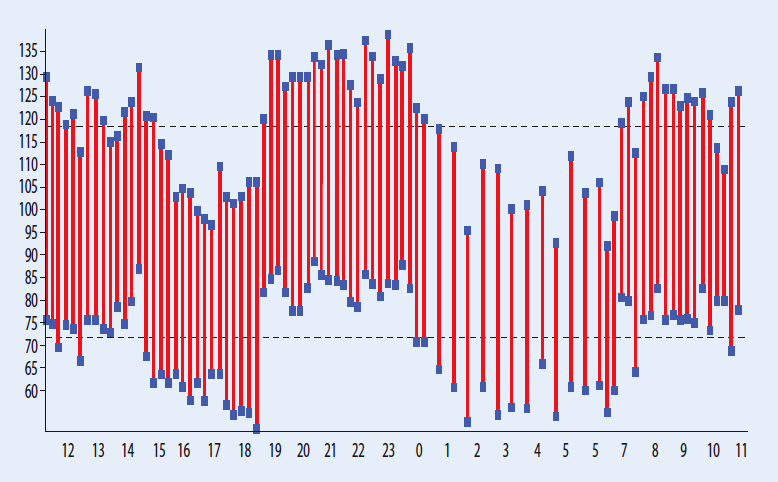 Classe I, B 
Pour détecter des hypertensions nocturnes chez les patients avec dysautonomie
Classe IIa, C
Pour monitorer l’hypotension orthostatique dans le quotidien
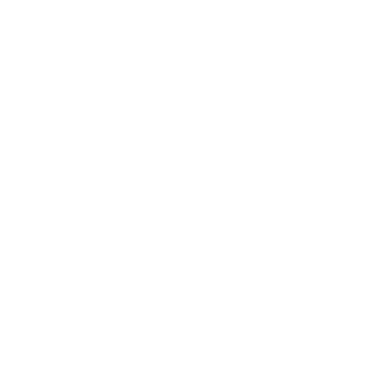 ESC 2018
MASSAGE SINO-CAROTIDIEN
EXAMENS NON INVASIFS
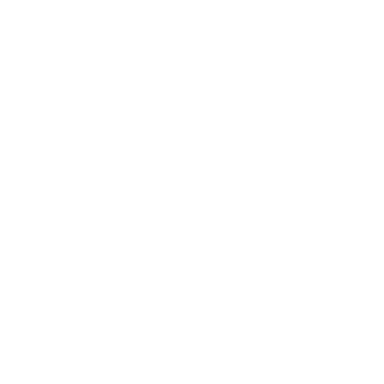 ECG
Massage sino-carotidien
&
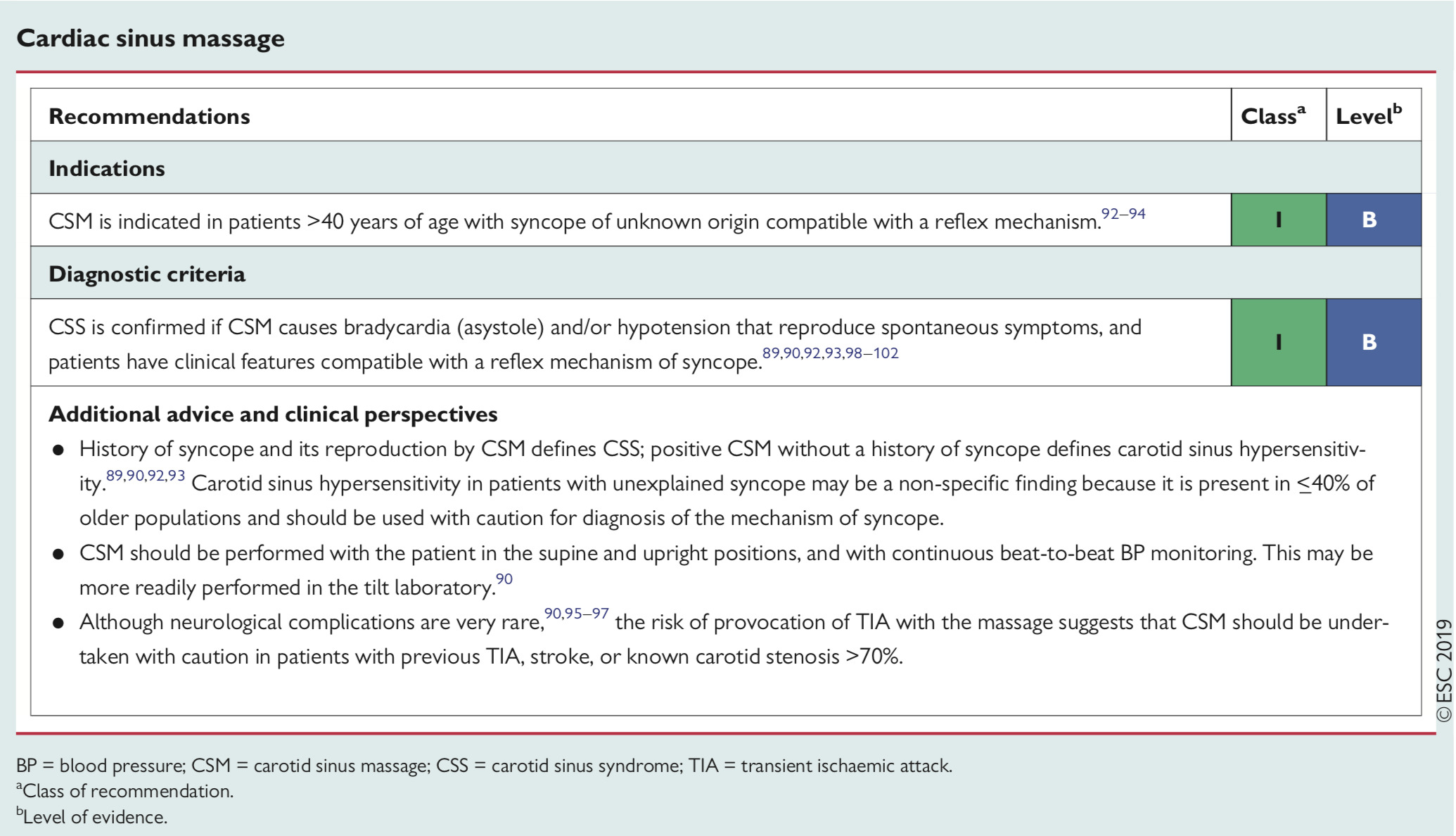 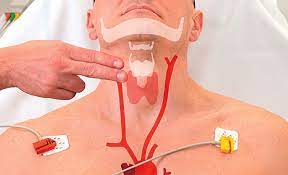 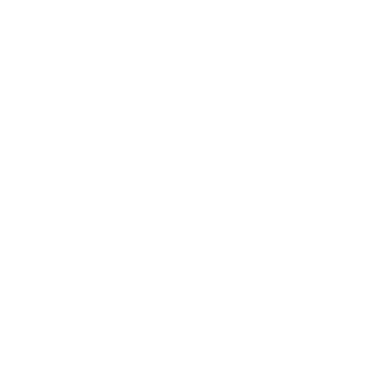 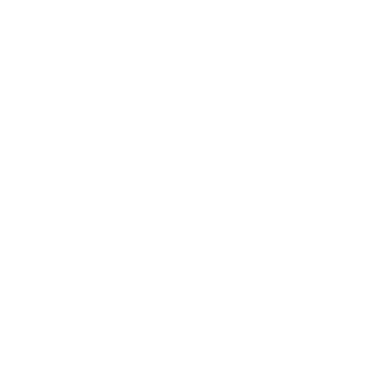 Patient > 40 ans
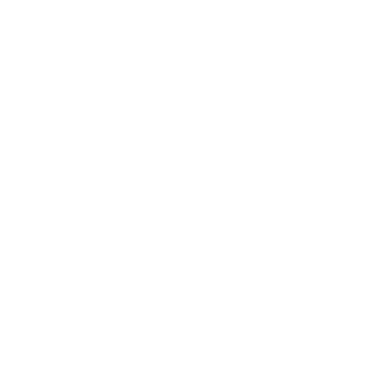 ESC 2018
MASSAGE SINO-CAROTIDIEN
EXAMENS NON INVASIFS
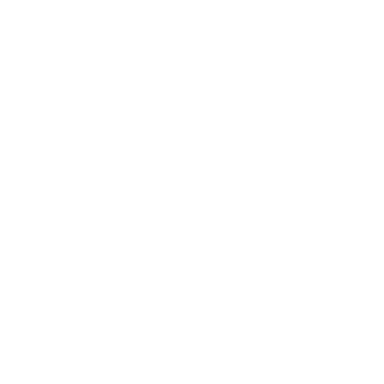 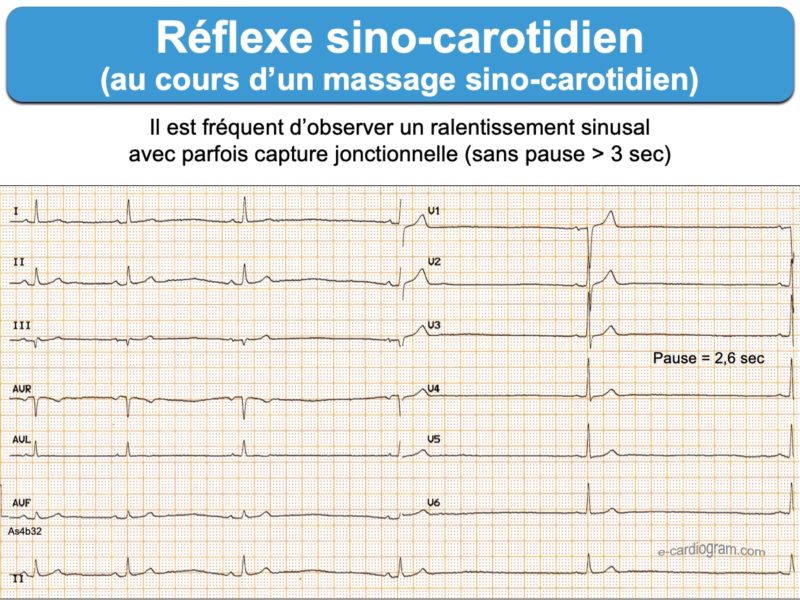 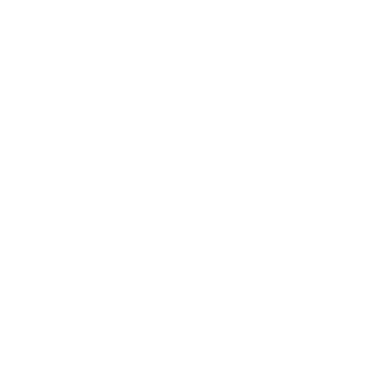 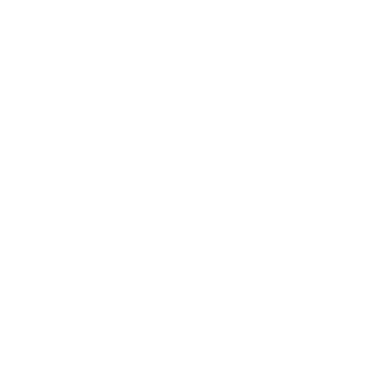 Si ne reproduit pas les symptômes
NEGATIF !!
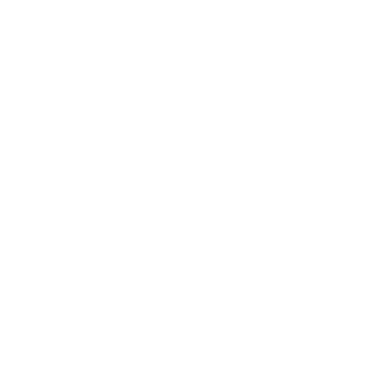 https://www.e-cardiogram.com
ESC 2018
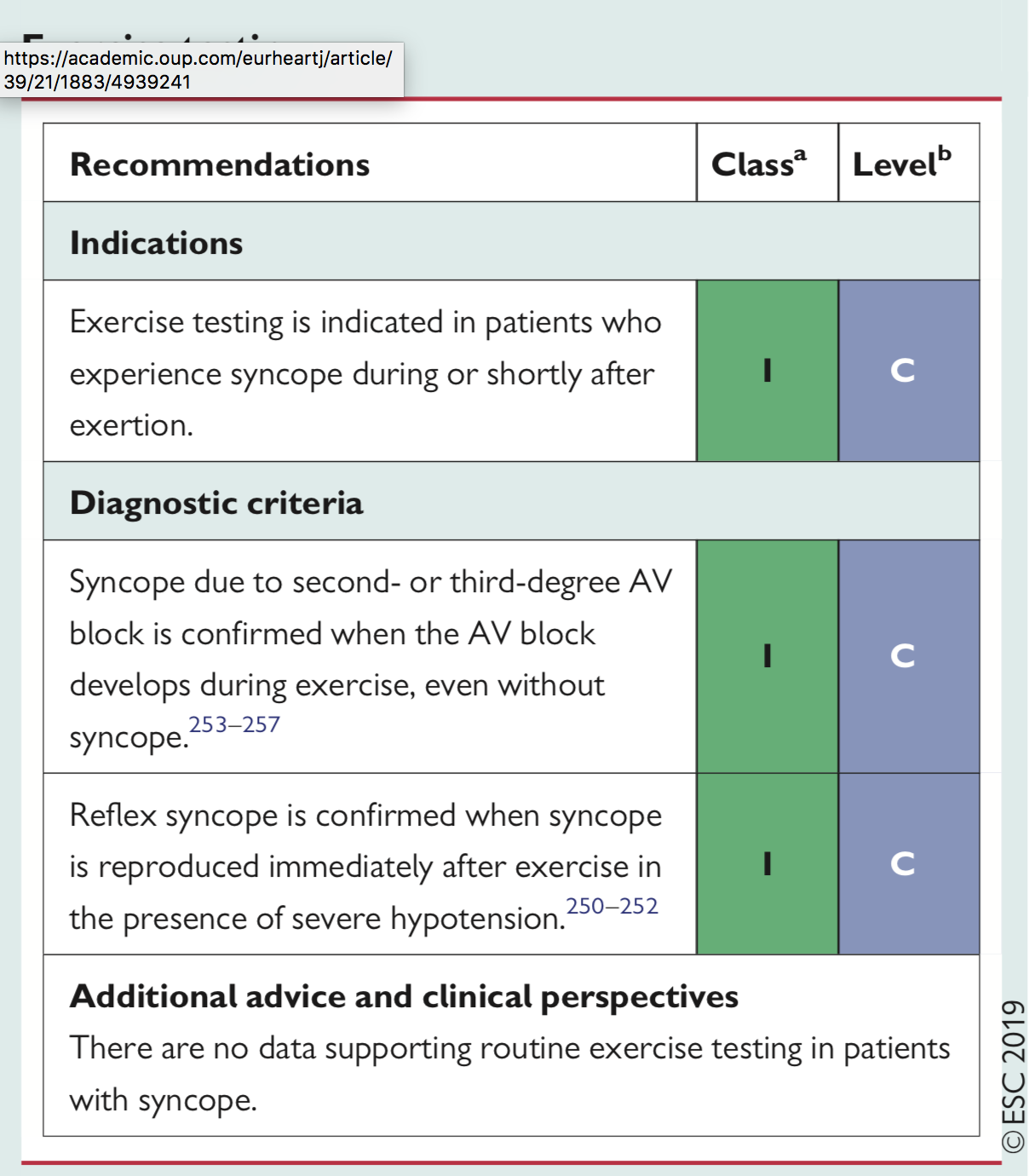 EPREUVE D’EFFORT
EXAMENS NON INVASIFS
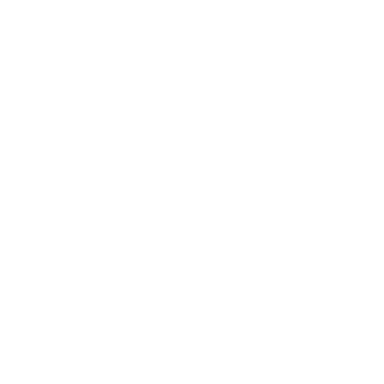 Si syncope à l’effort ou juste après l’arrêt de l’effort (Classe I, C)
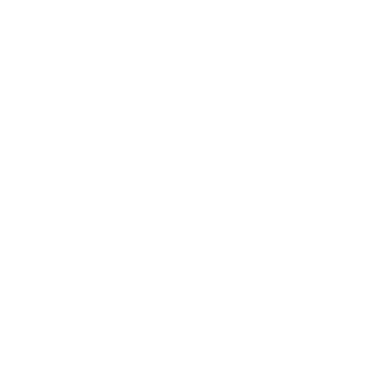 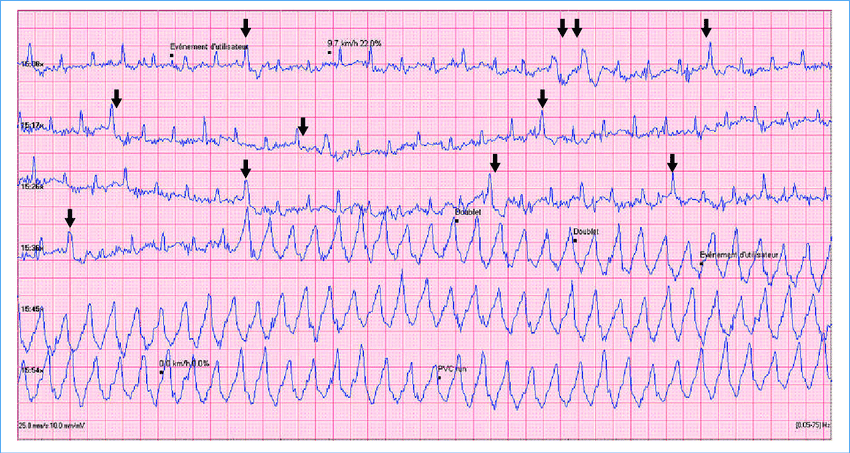 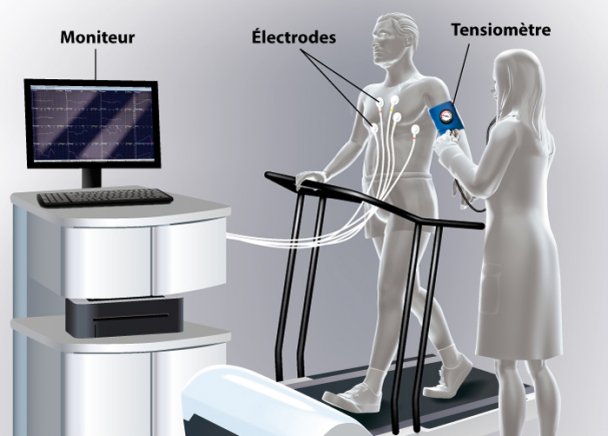 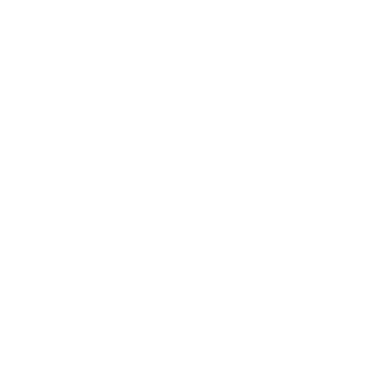 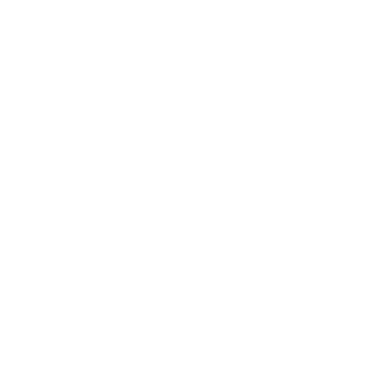 Tachycardie ventriculaire apparaissant au pic de l’effort
Icono O.Pantet
ESC 2018
TEST MEDICAMENTEUX
EXAMENS NON INVASIFS
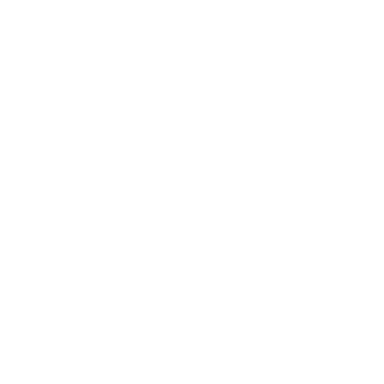 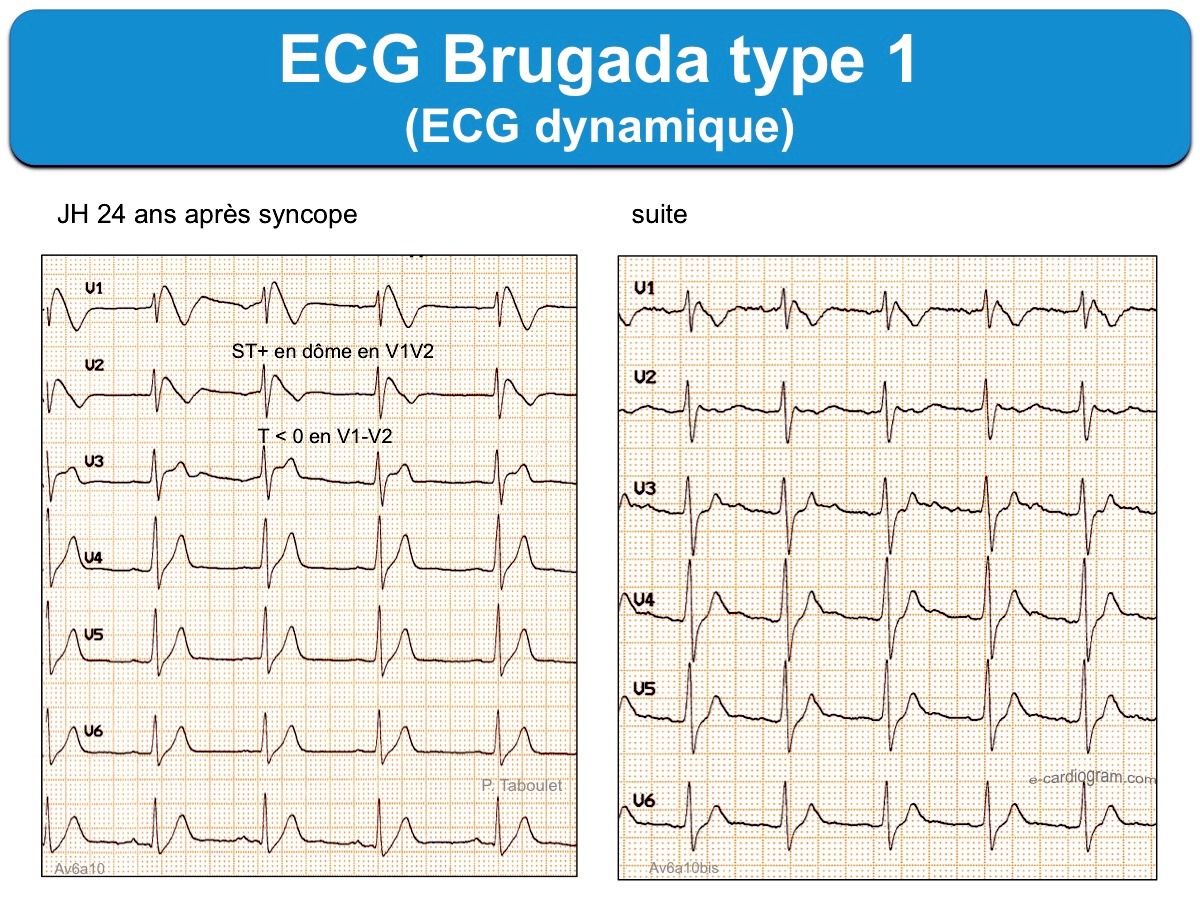 Test Ajmaline ou Flécaïne
Brugada
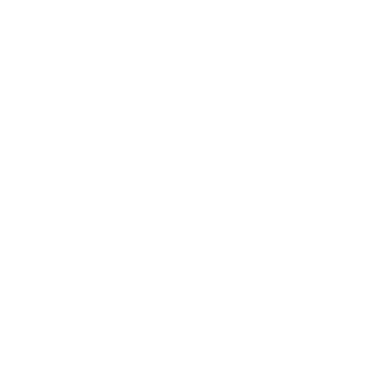 Test à l’Adrénaline
QT long
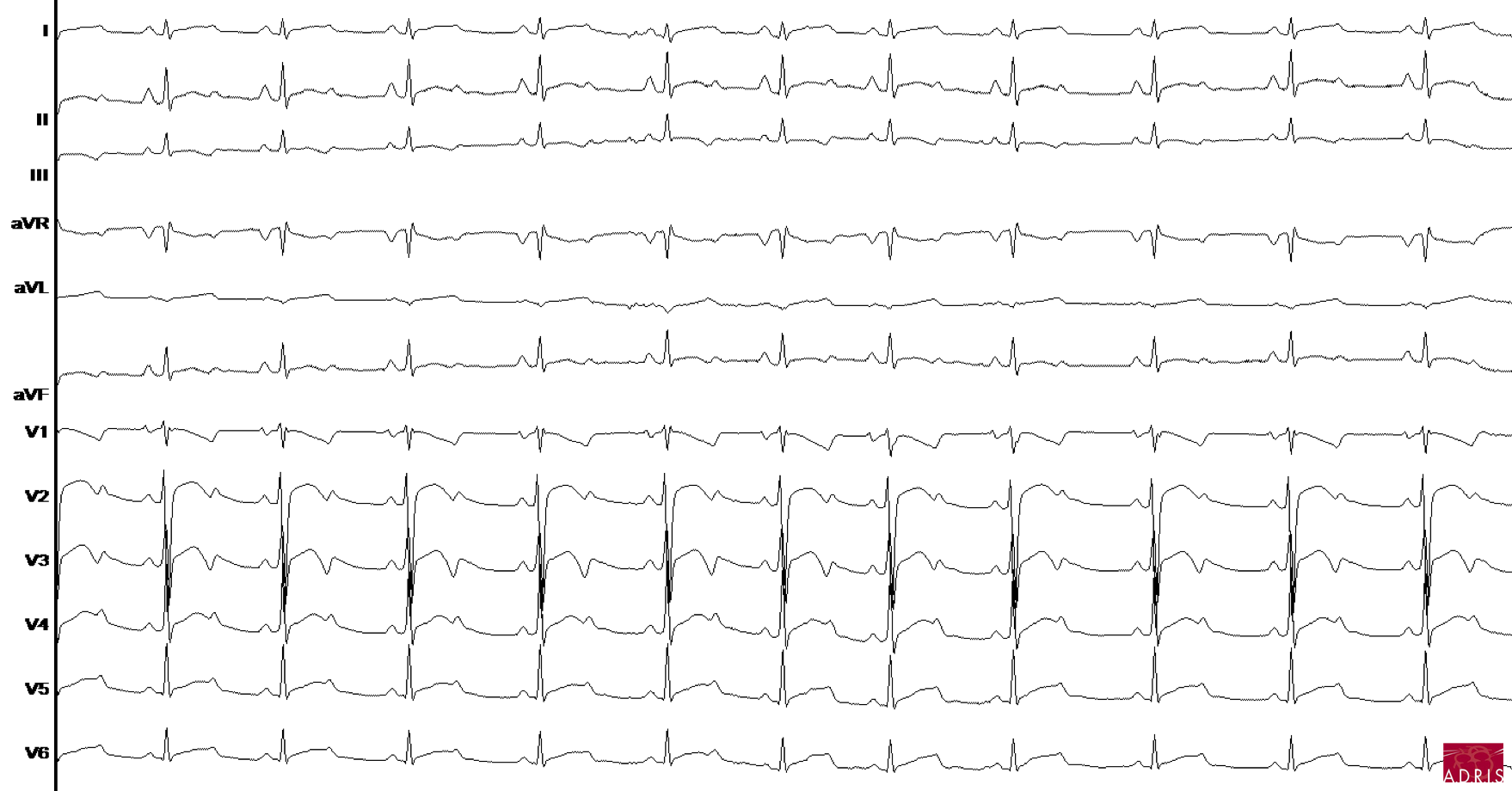 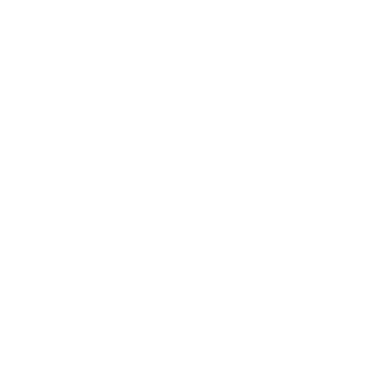 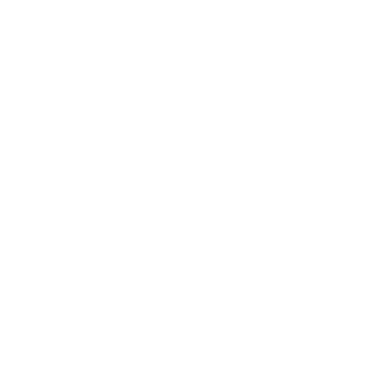 https://www.e-cardiogram.com
ESC 2018
AUTRES MANOEUVRES
EXAMENS NON INVASIFS
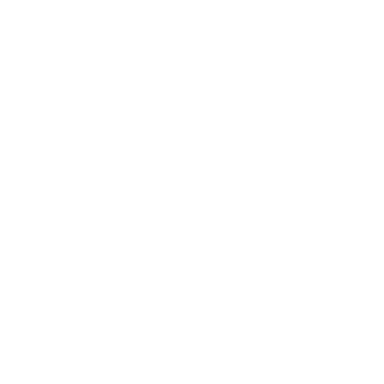 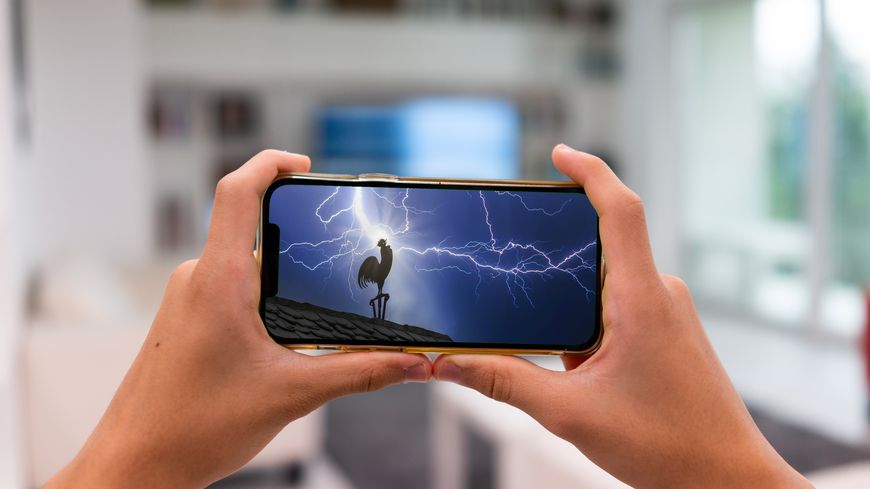 Enregistrement vidéo
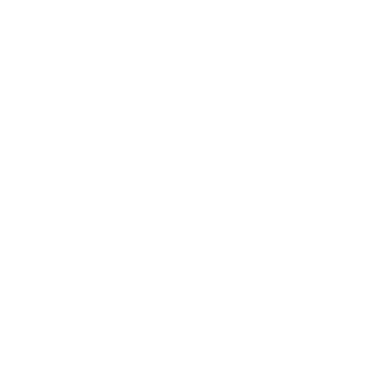 À domicile  - Classe IIa, C
Pendant un tilt-test - Classe IIb, C
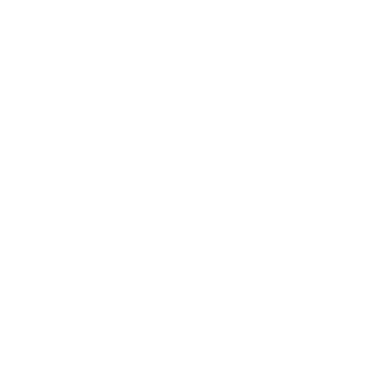  Mieux appréhender la sémiologie de certains troubles de la conscience inexpliqués, notamment les pseudo-syncope psychogènes.
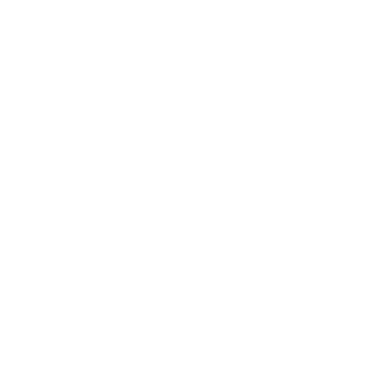 ESC 2018
AUTRES MANOEUVRES
EXAMENS NON INVASIFS
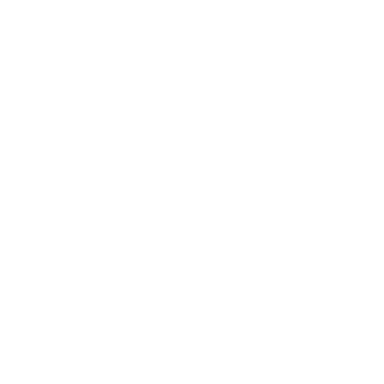 Manœuvre de Valsalva / Inspiration profonde
ECG
&
…
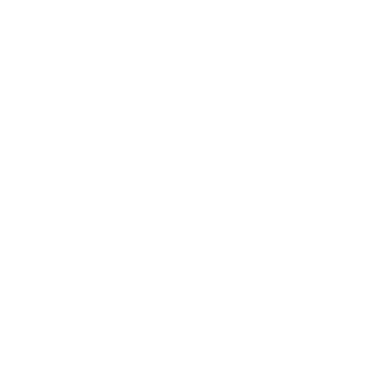 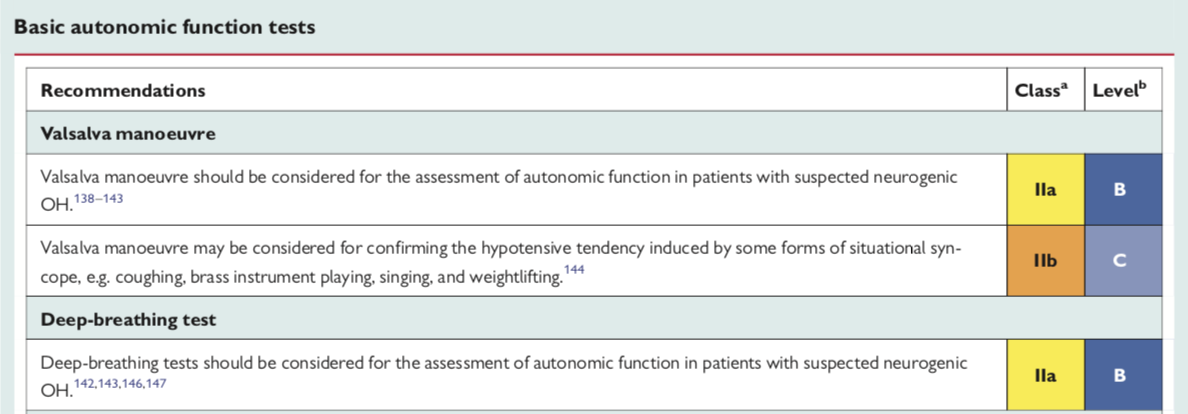 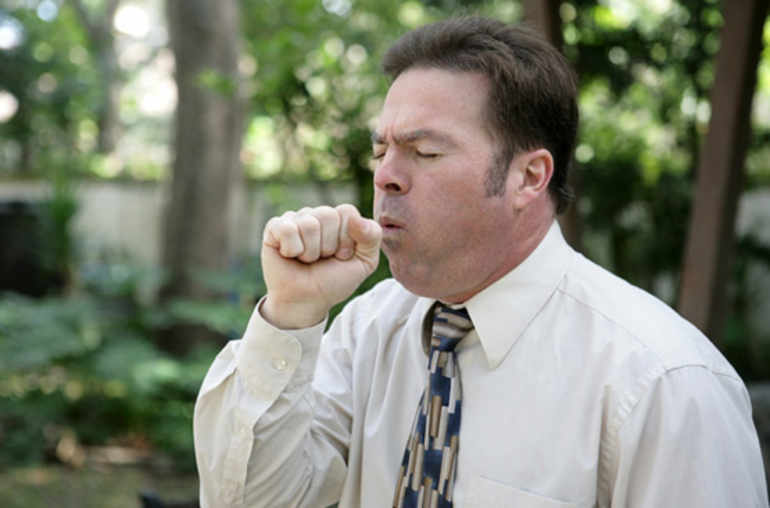 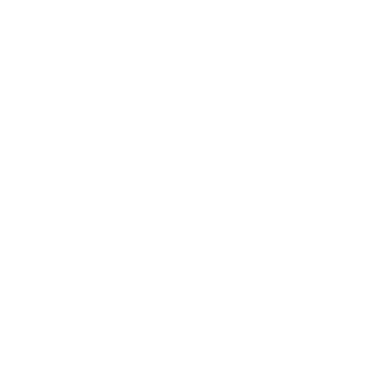 Biologie
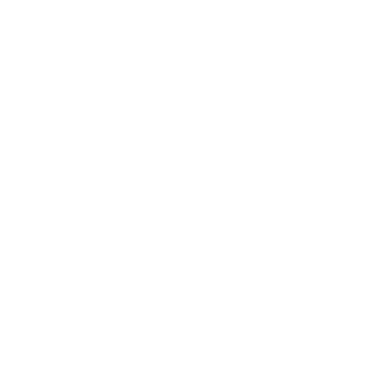 …
Troponines
D-dimères
En fonction de la présentation clinique
ESC 2018
ECHOCARDIOGRAPHIE
EXAMENS NON INVASIFS
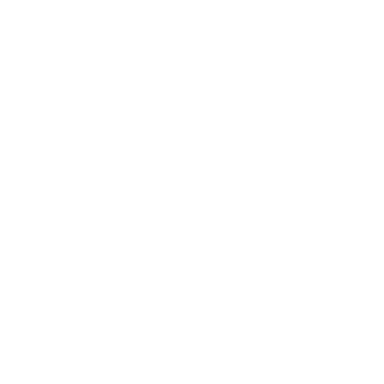 Classe I, B
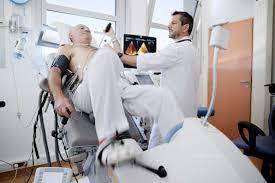 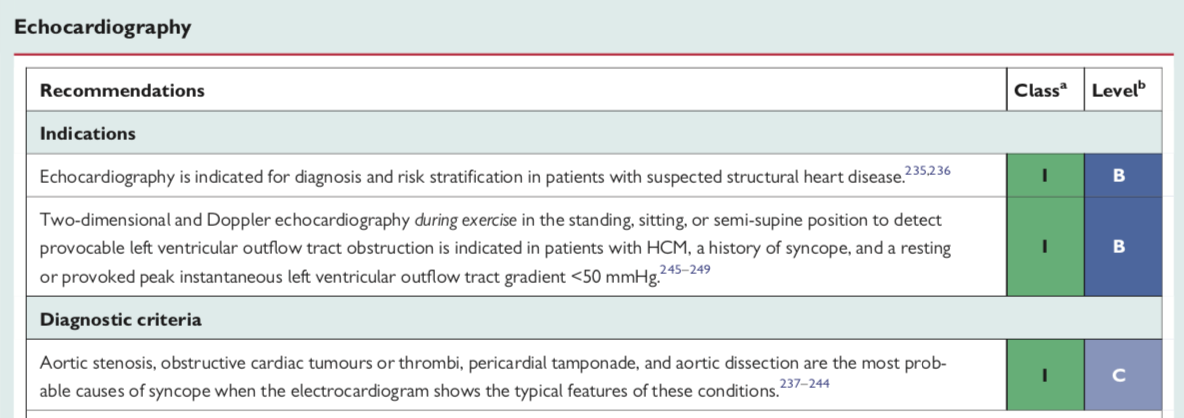 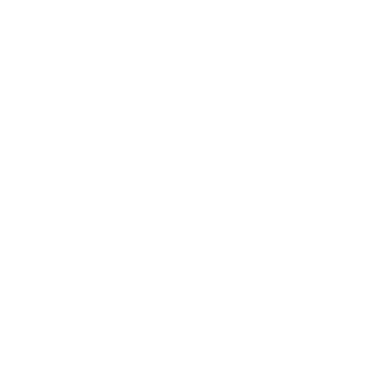 De repos : suspicion de cardiopathie structurelle
D’effort : suspicion d’obstacle (CMH avec obstruction, rétrécissement aortique…)
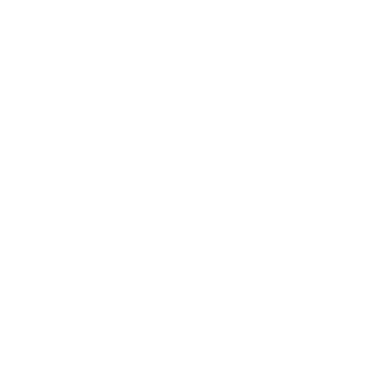 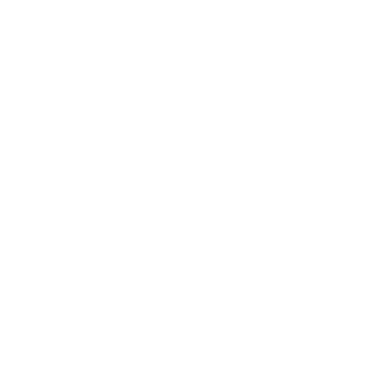 ESC 2018
MONITORING ECG
EXAMENS NON INVASIFS
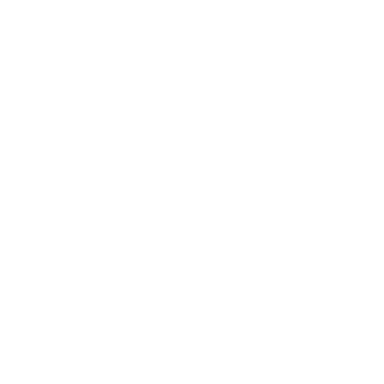 SCOPE / TELEMETRIE
Si haut risque  hospitalisation
≈ 48h minimum
Classe I, C
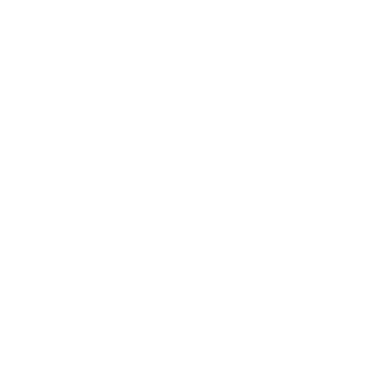 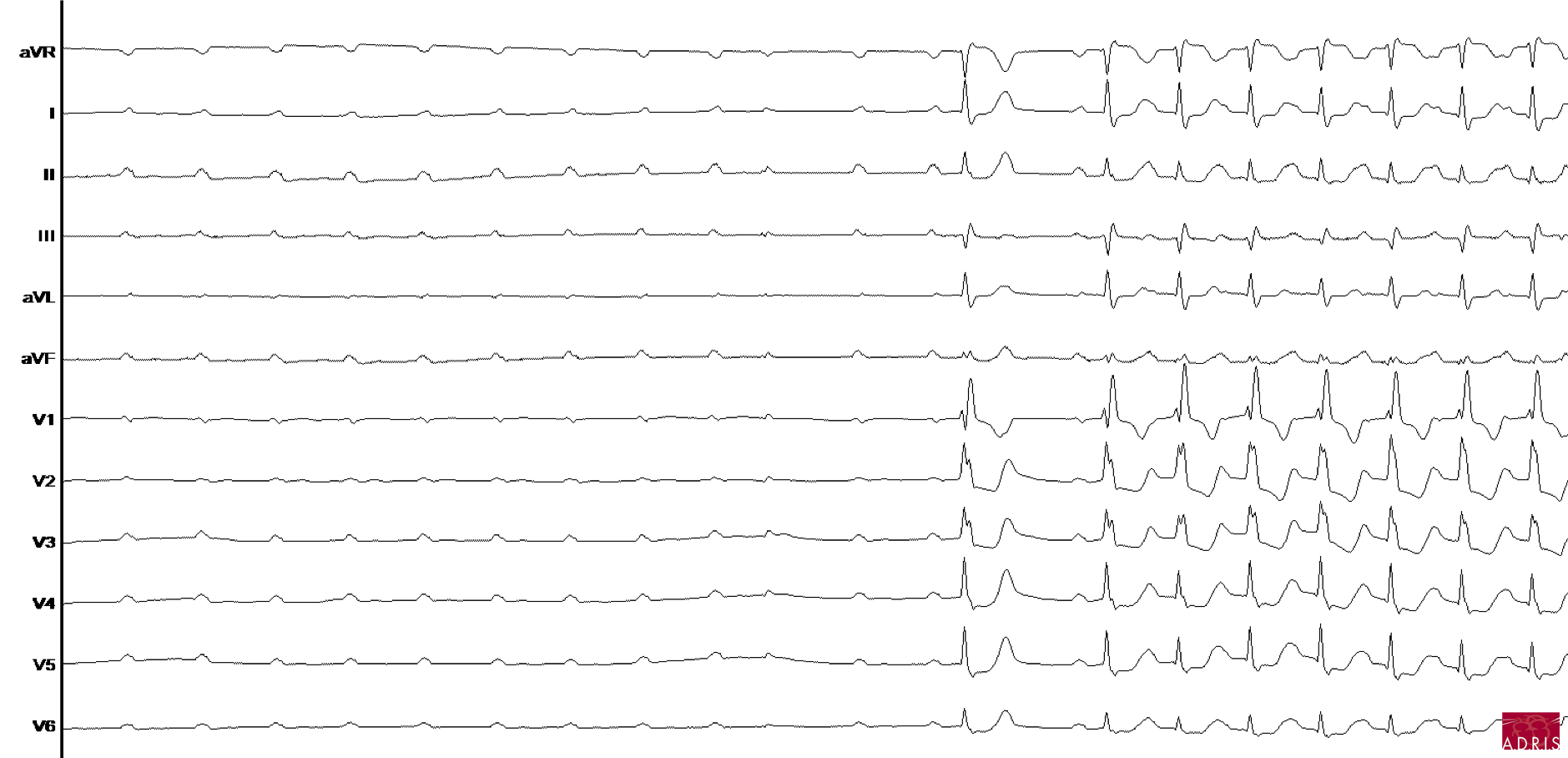 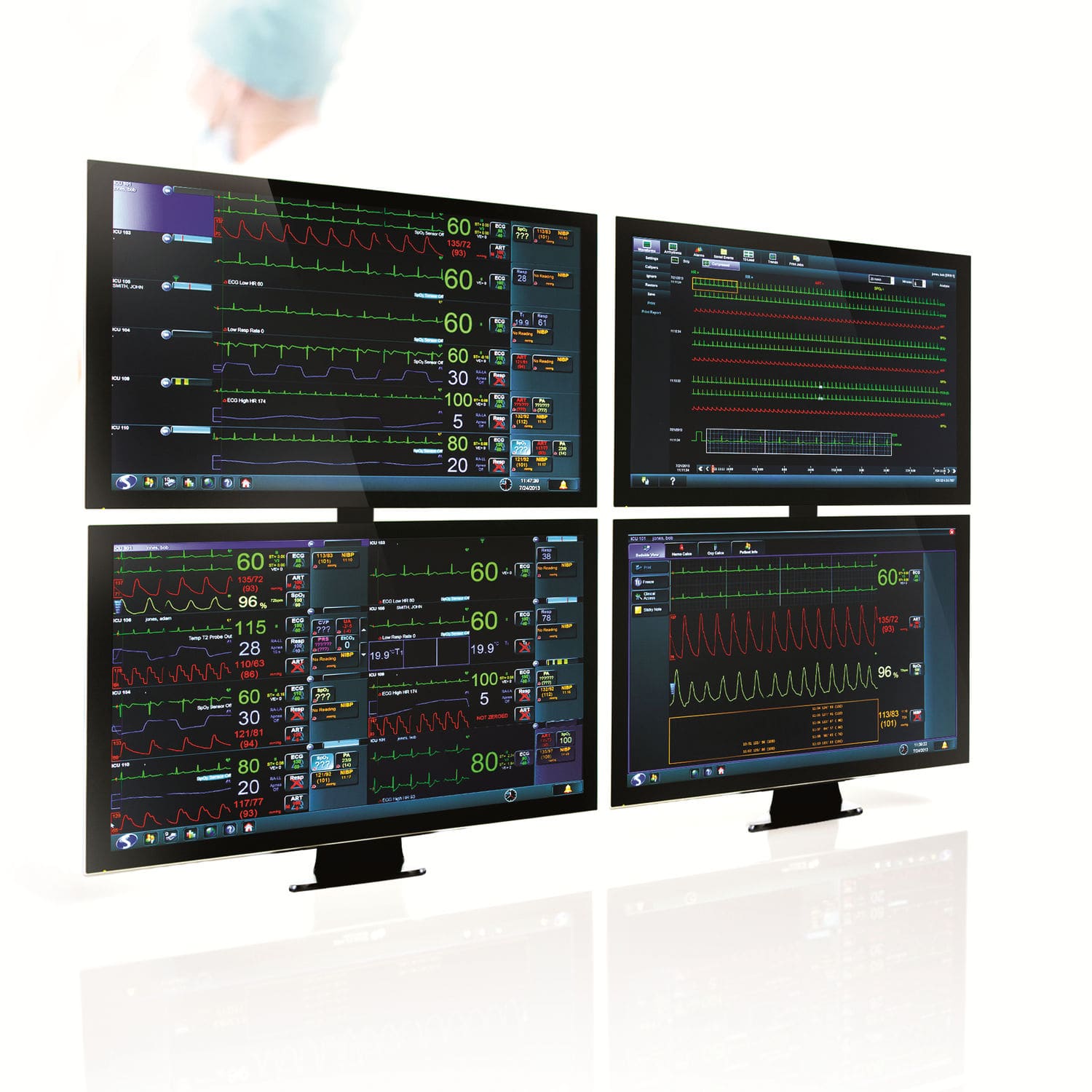 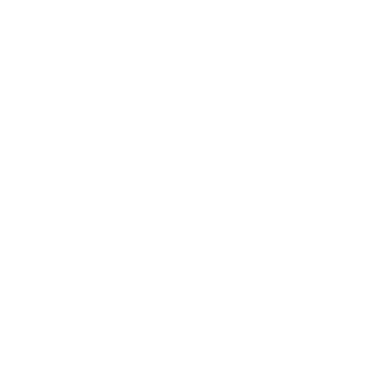 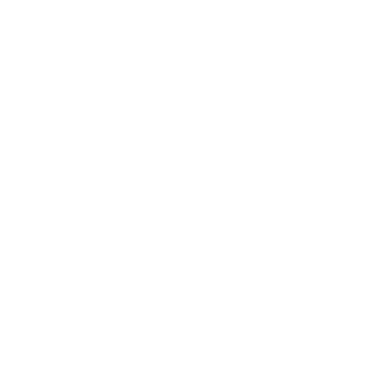 www.rythmolyon.fr
ESC 2018
MONITORING ECG
EXAMENS NON INVASIFS
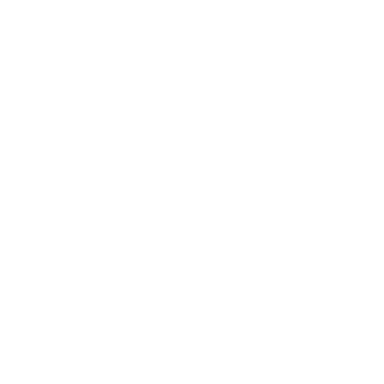 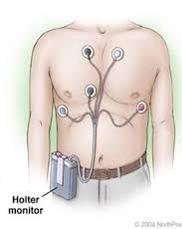 HOLTER 24-48h
Si symptômes >1 x/semaine
Classe IIa, B
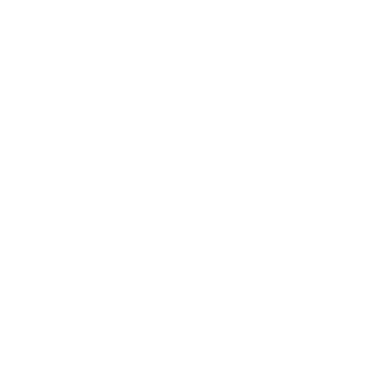 HOLTER LONGUE DUREE (« SpiderFlash »)
Classe IIa, B
Si symptômes >1 x/mois
Classe IIa, B
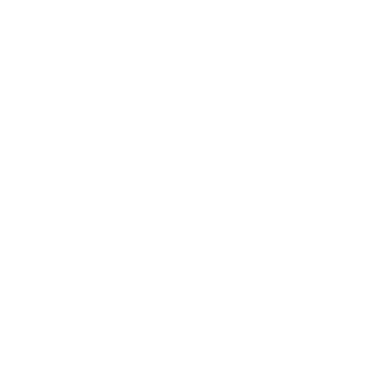 - Enregistrement ECG passif permanent de 24h/48h
- 5 électrodes = 2 dérivations (+ 1 terre)
- Réalisé en ambulatoire
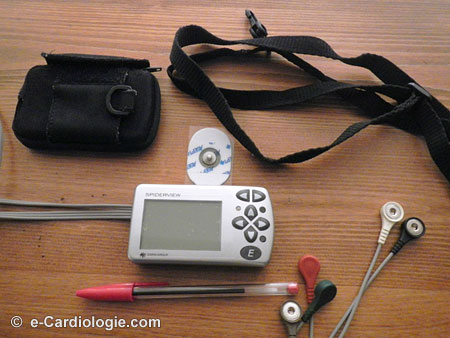 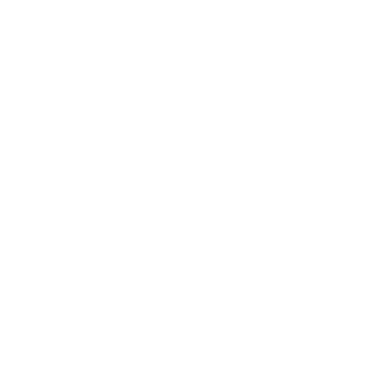 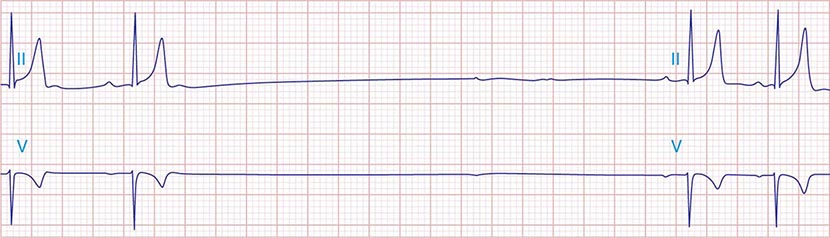 ESC 2018
MONITORING ECG
EXAMENS ‘NON’ INVASIFS
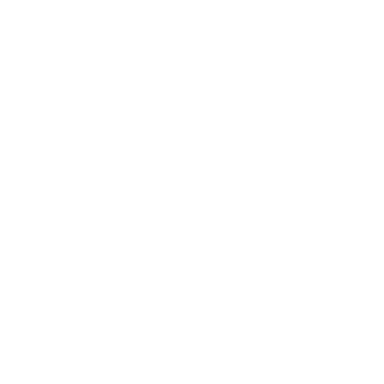 HOLTER IMPLANTABLE
Si récidive probable durant durée de vie de la batterie (3 à 4 ans)
Classe I, A
Dispositif sous cutané = pas de matériel intra-vasculaire (≠ PM ou DAI)
N’enregistre pas en continu mais:
	- si troubles du rythme ou de conduction/rythme prédéfinis
	- activation par patient/témoin en cas de symptômes (par télécommande)

	=> Suivi en télécardiologie
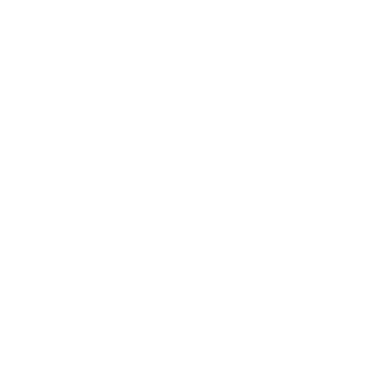 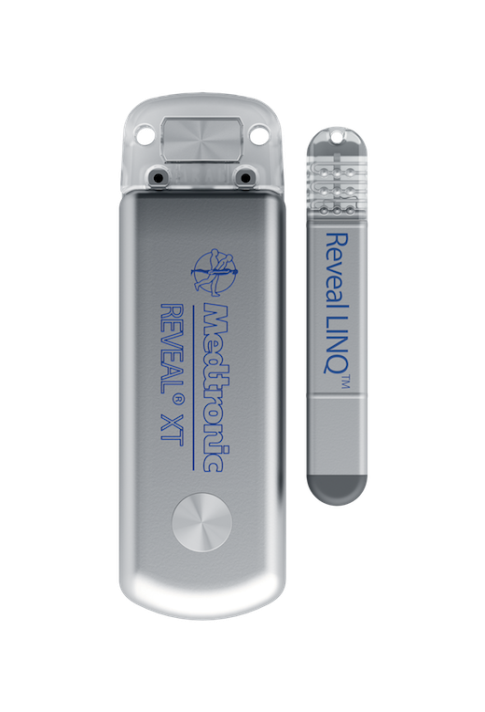 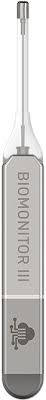 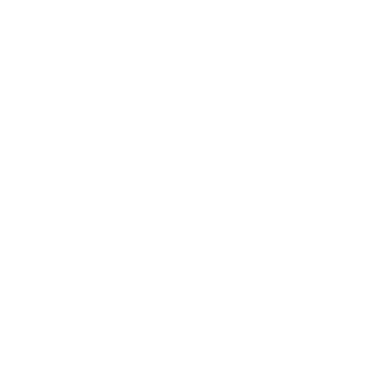 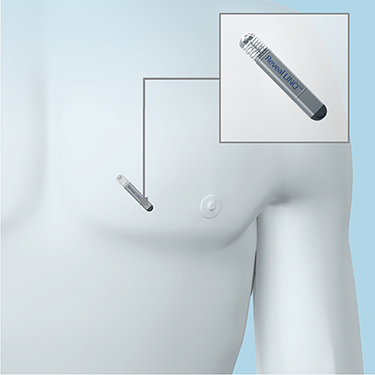 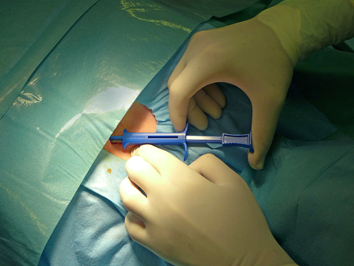 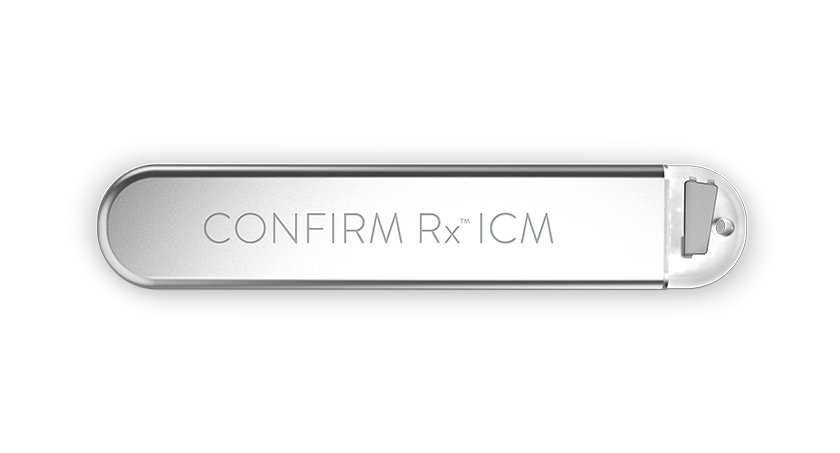 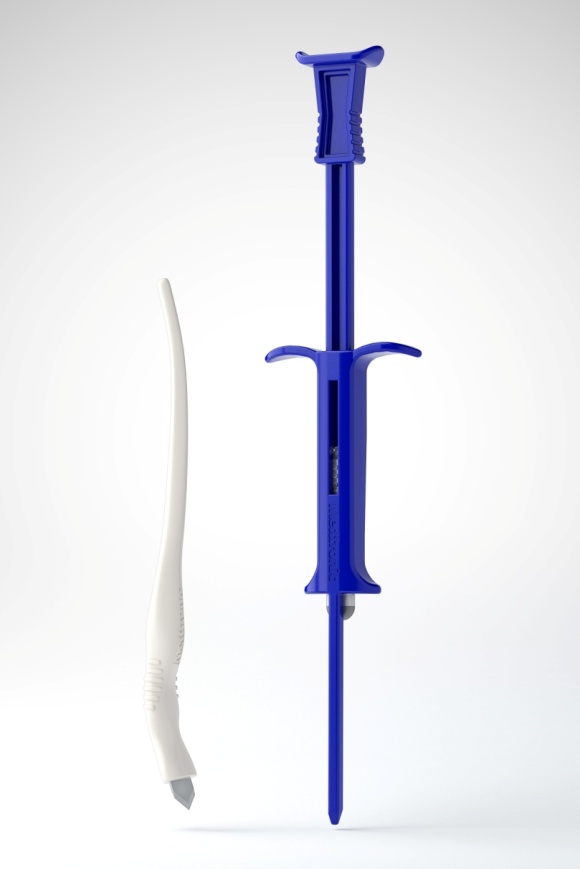 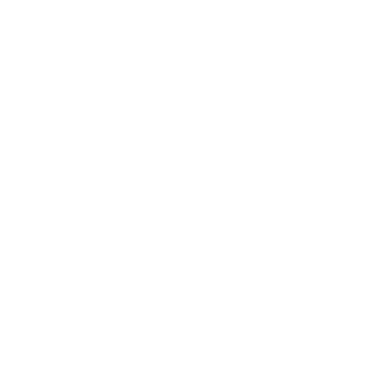 ESC 2018
MONITORING ECG
EXAMENS ‘NON’ INVASIFS
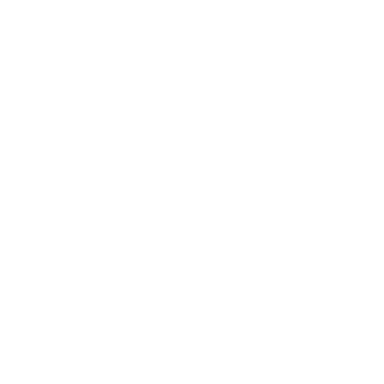 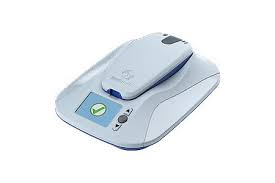 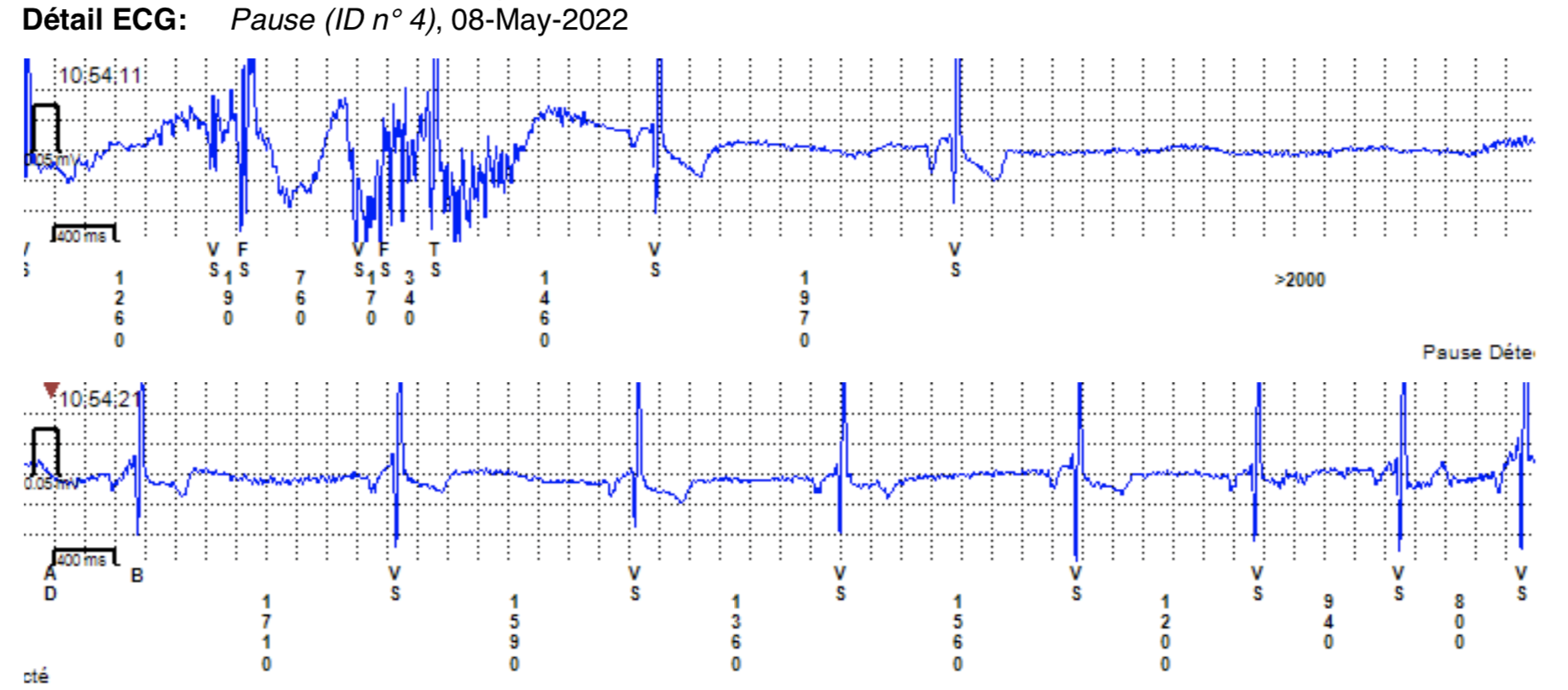 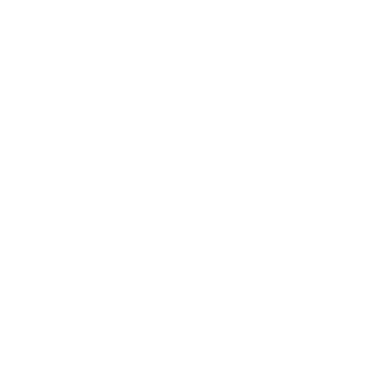 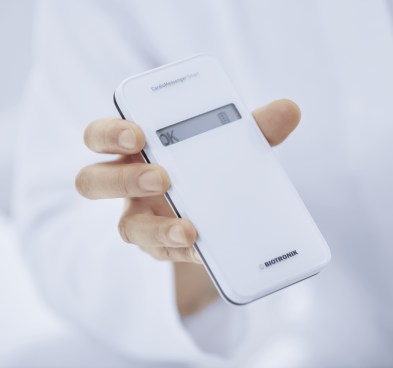 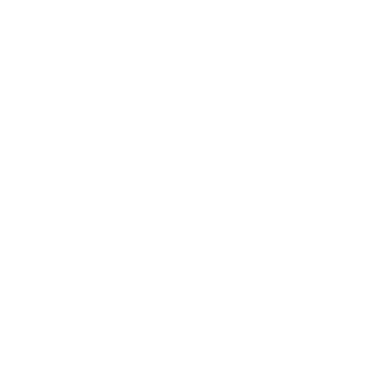 Suivi en télécardiologie
Critères diagnostics
Survenue concomitante d’une arythmie et d’une syncope
Si pas de syncope mais découverte BAV3 / pause > 3 sec /arythmie rapide et prolongée (TV / TSV paroxystique)
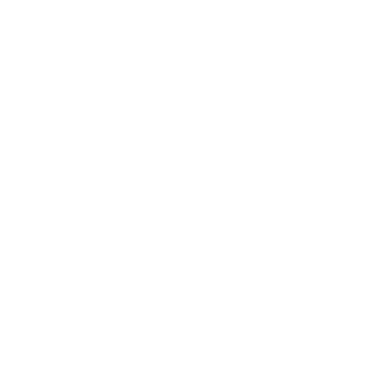 Classe I, B
Classe IIa, C
ESC 2018
EXPLORATION ELECTROPHYSIOLOGIQUE
EXAMENS INVASIFS
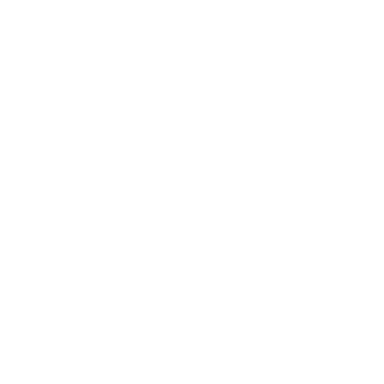 QUE si les examens NON INVASIFS sont non concluants !
DIAGNOSTIC +/- THERAPEUTIQUE
Stimulation ventriculaire programmée
INDIQUEE si : 
Antécédent d’infarctus (I, B) pour recherche de TV monomorphe
Bloc bifasciculaire (IIa, B) pour mesure du HV (pathologique si > 70 ms)
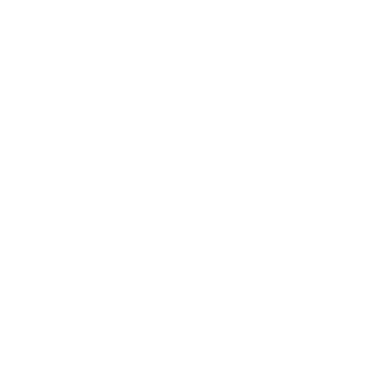 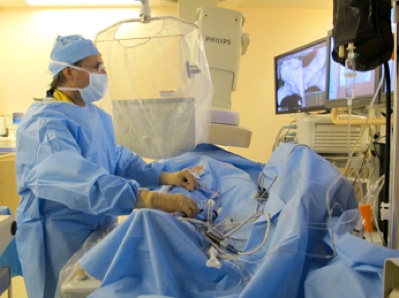 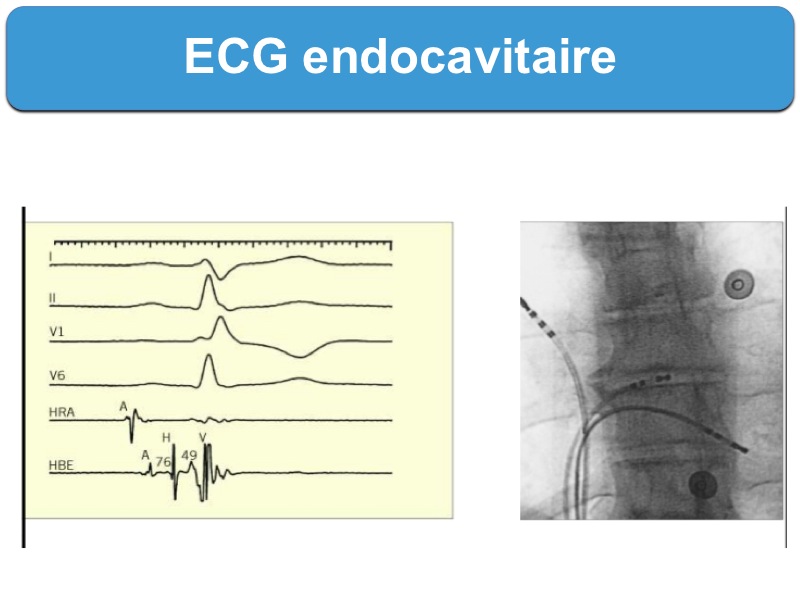 Si négatif  Holter implantable
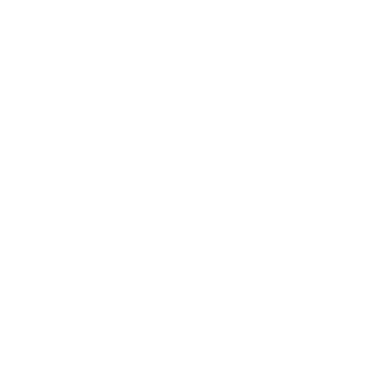 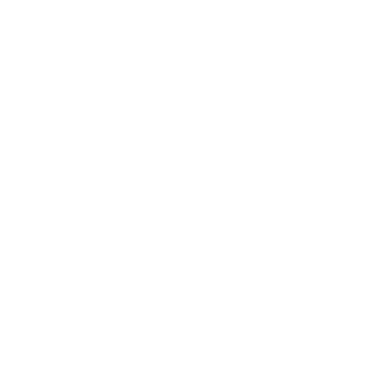 Ponction veineuse (fémorale droite ++) sous AL
Sous scopie  examen irradiant
Une ou plusieurs sondes dans OD et VD
ESC 2018
Icono Dr BOUDIAS
CORONAROGRAPHIE
EXAMENS INVASIFS
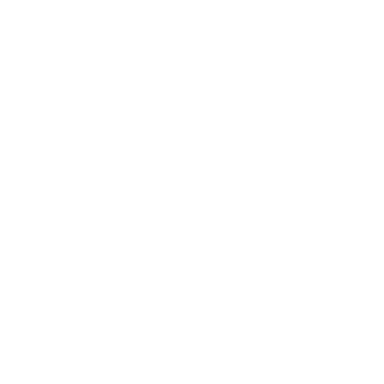 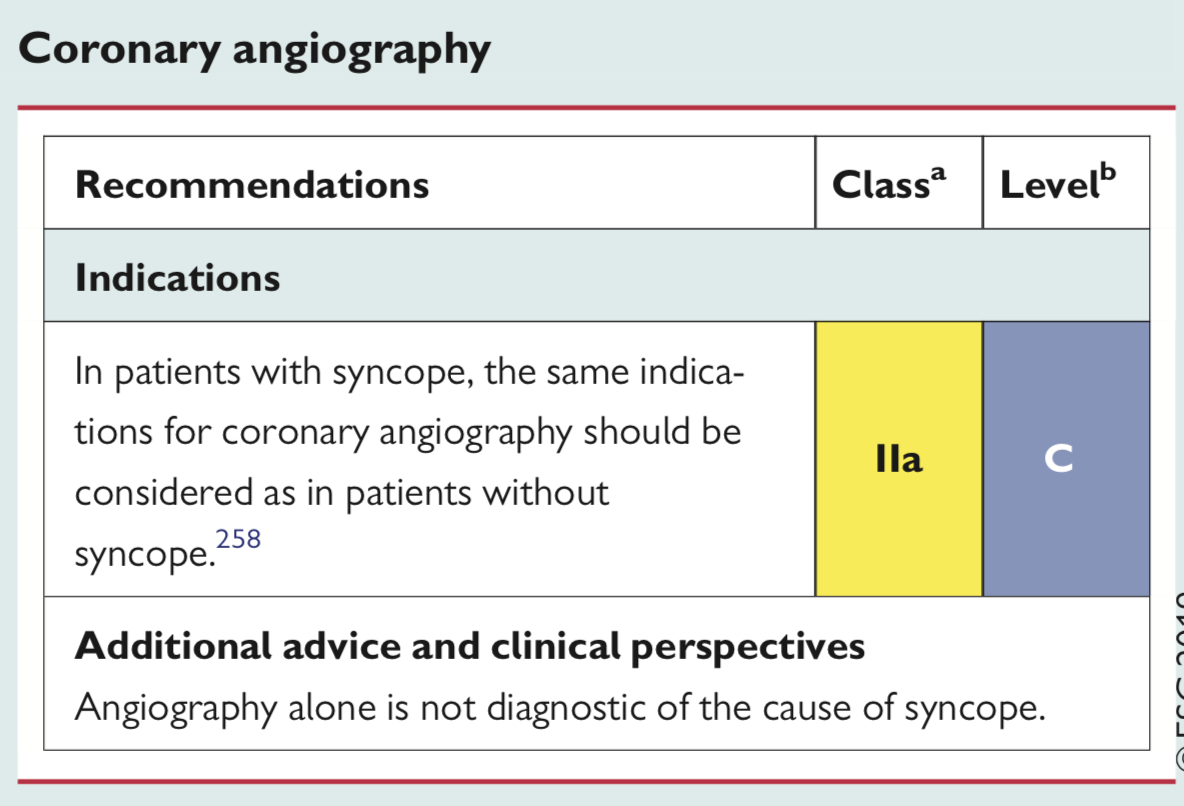 En fonction de la clinique +++
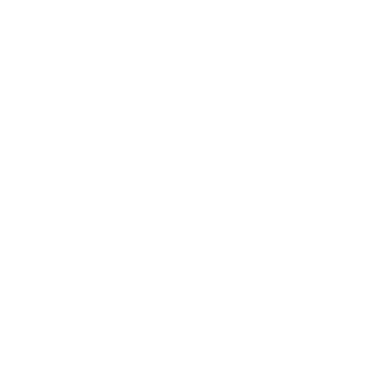 CORO Mr LANDON
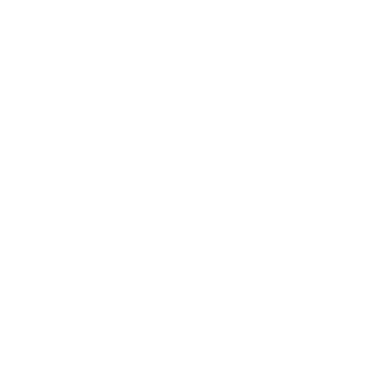 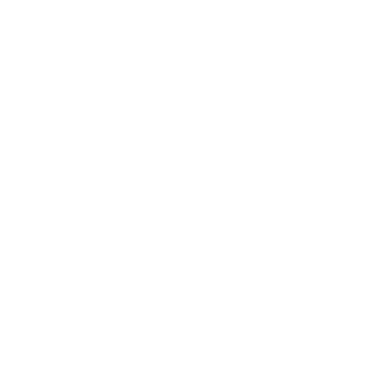 Une sténose coronaire n’explique théoriquement pas la syncope à elle seule
MAIS… peut favoriser des troubles rythmiques, dysfonction sinusale …
ESC 2018
DISCUSSION / QUESTIONS ?
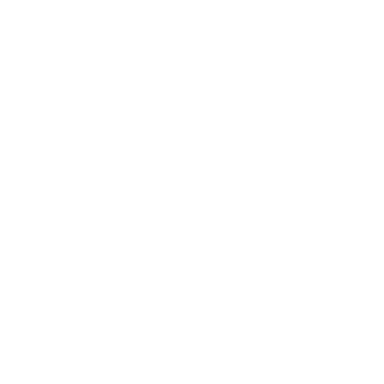 Interrogatoire + Clinique + ECG
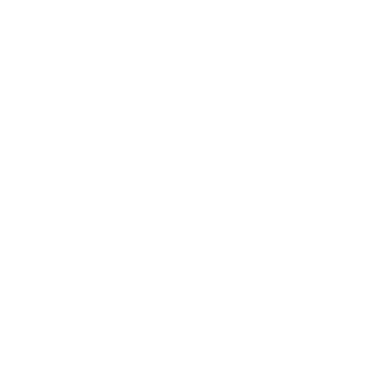  Souvent examens complémentaires ++
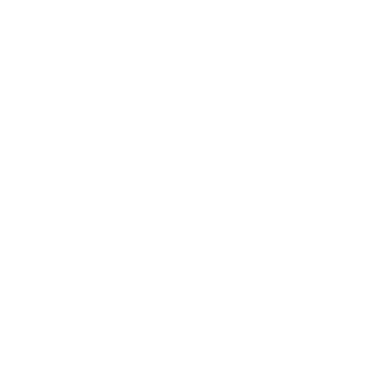 Hospitalisation ou non ?
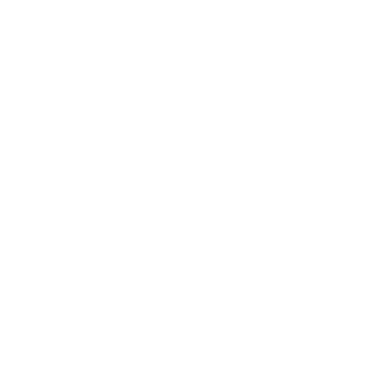 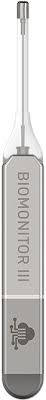 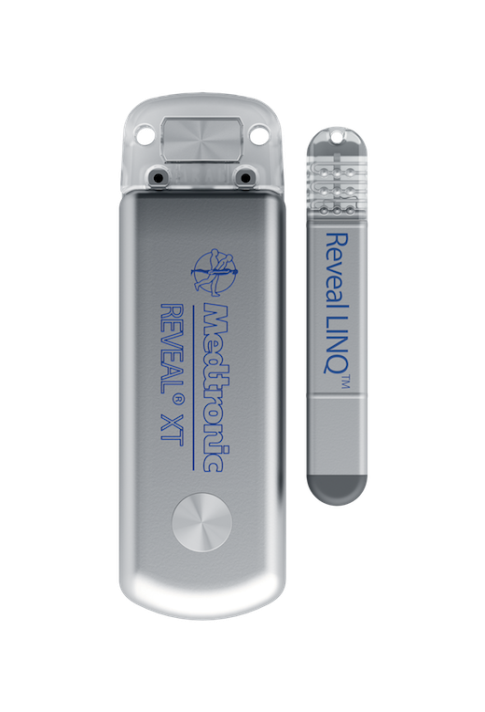 Explosion des Holters implantables… et les Montres connectées ?
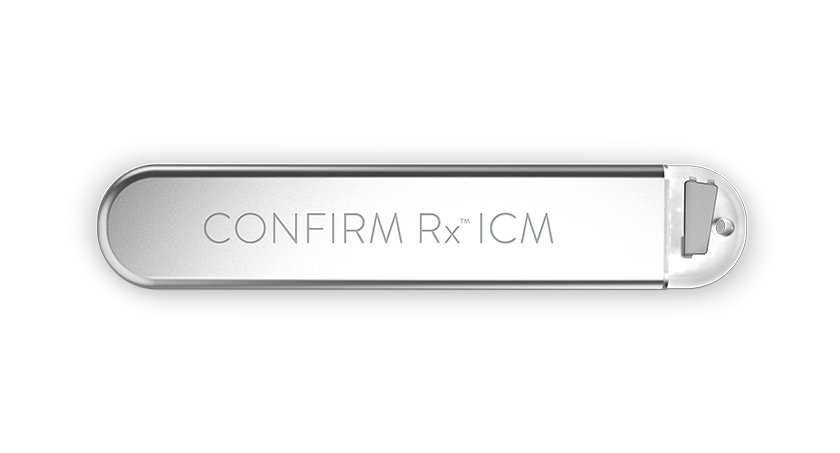 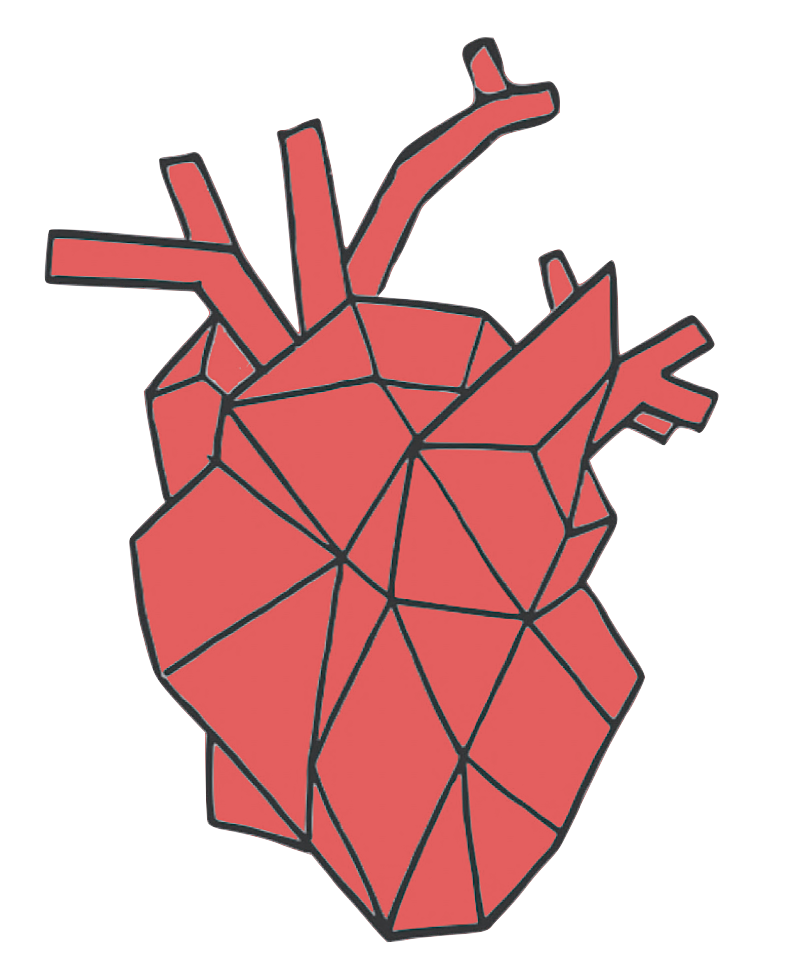 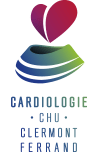 MERCI DE VOTRE ATTENTION,
RENCONTRES MEDICALES – Vic sur Cère
30/09 et 01/10/2022
SYNCOPESQUEL BILAN RÉALISER ?
Dr Marion BOUCHANT-PIOCHE
CCU-AH – Service de Cardiologie
CHU Gabriel Montpied